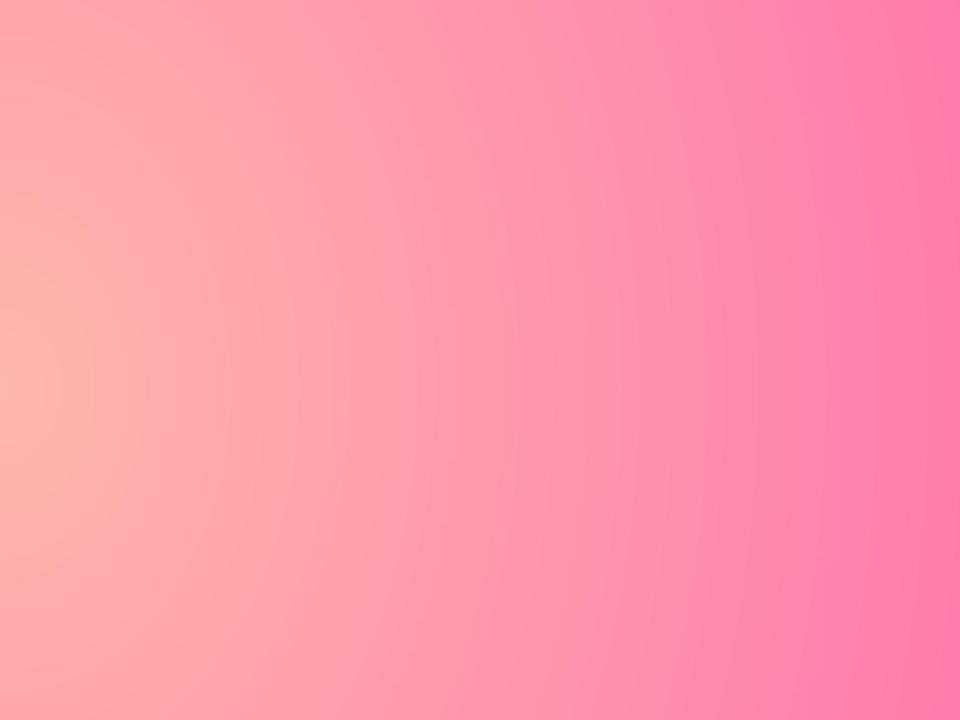 Министерство образования Республики Мордовия

Портфолио

Котельниковой  Елены  Геннадьевны
воспитателя  структурного  подразделения  «Детский сад №7  комбинированного вида» МБДОУ «Детский сад «Радуга» комбинированного  вида» Рузаевского  муниципального  района
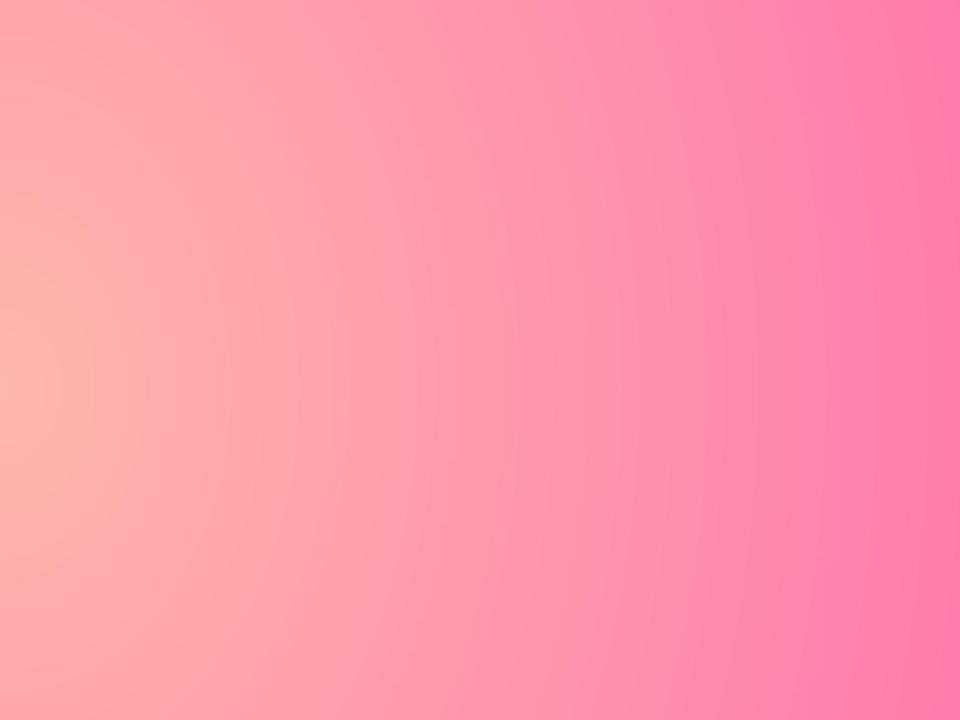 Дата рождения: 21. 04. 1979 г.;
Образование – высшее, МГПИ им. М. Е. Евсевьева;
Специальность по диплому – «Филология.  Русский язык   и литература»;
Номер и дата выдачи диплома – 
ДВС  №1157048 от  25.01.2002 г.;
Переобучение: диплом  №132402509945  от  04.04.2016 г по  программе  «Педагогика  и  методика  дошкольного  образования»
Стаж педагогической работы по специальности –  16 лет;
Общий трудовой стаж – 22 года; 
Наличие квалификационной категории –первая;
Дата последней аттестации- 16.12.2015г.
Приказ № 1231 от 22.12.2015г.
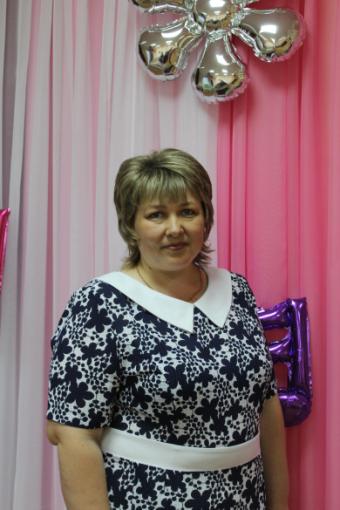 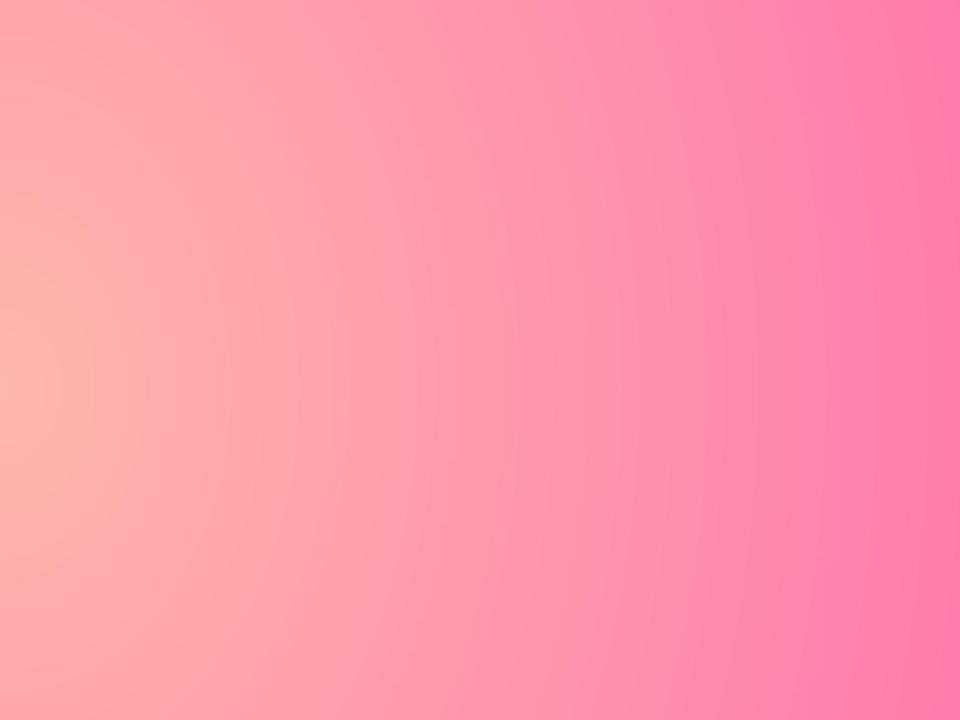 Характеристика
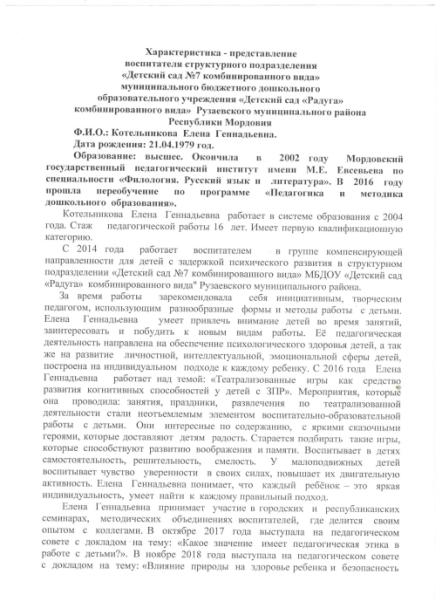 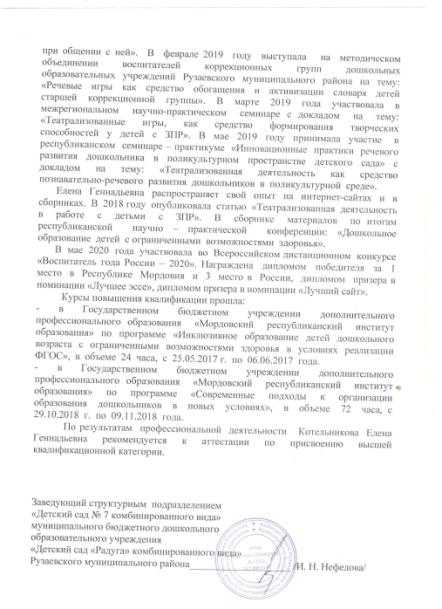 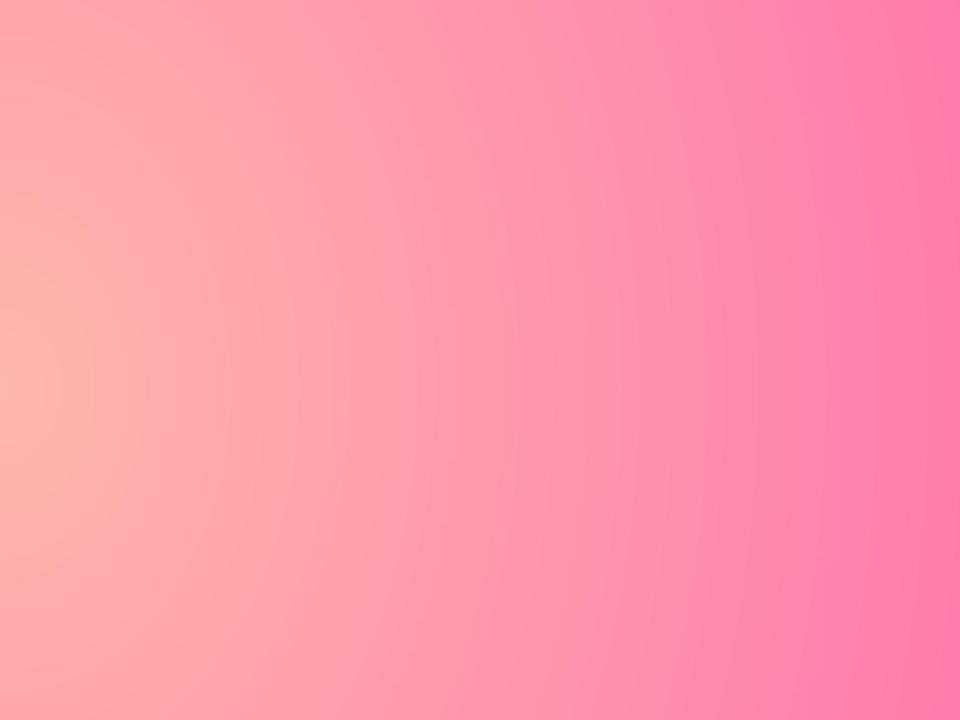 Обобщение  педагогического опыта расположено на официальном сайте детского сада:
https://upload2.schoolrm.ru/iblock/f72/f727ad6bb81dbe2e42c932445a9d42f5/716ed03f088b80888ac4a896a4030bab.docx 
   Видео занятия расположено на официальном сайте детского сада: 
https://youtu.be/pDdKYREp1z0
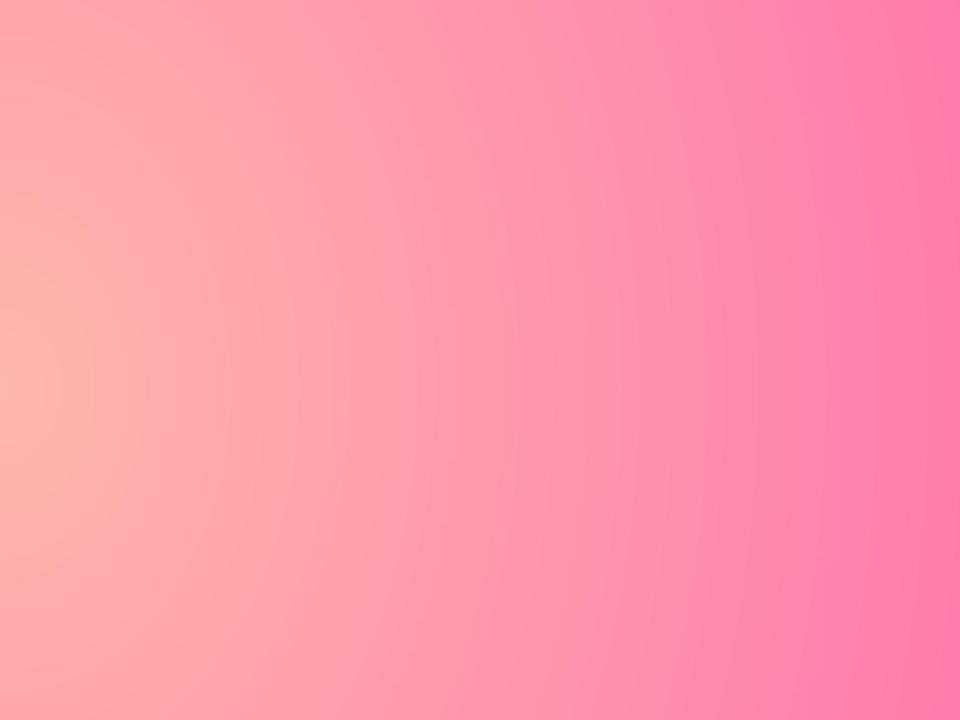 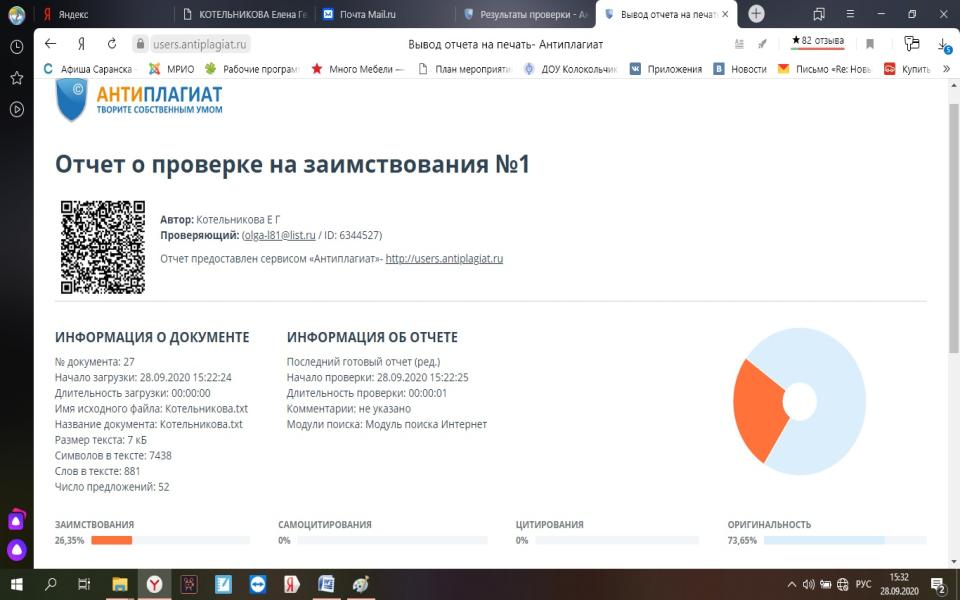 1. Участие  в  инновационной   (экспериментальной ) деятельности
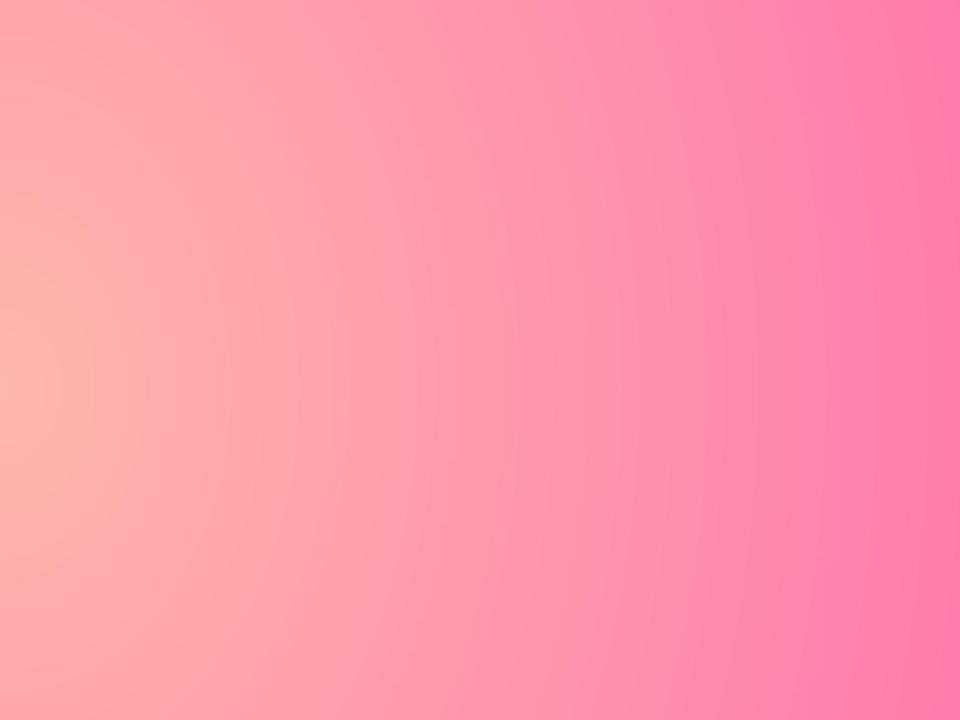 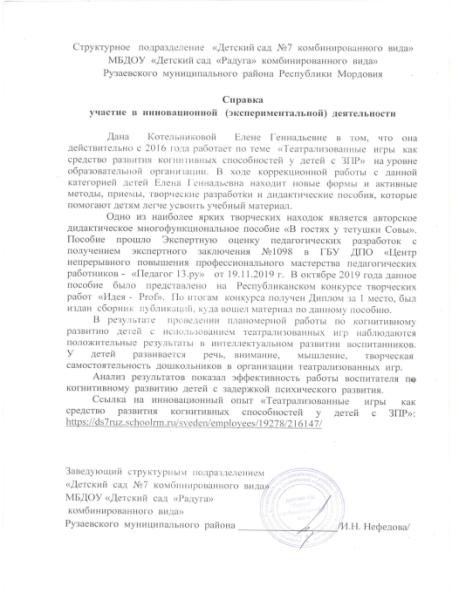 1. Участие  в  инновационной   (экспериментальной ) деятельности
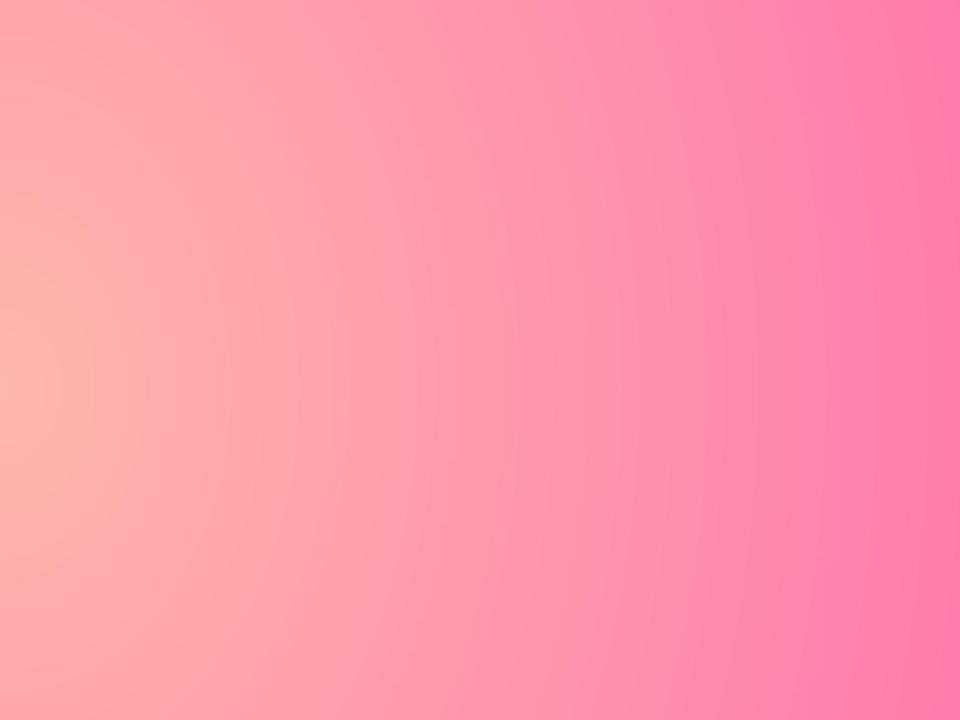 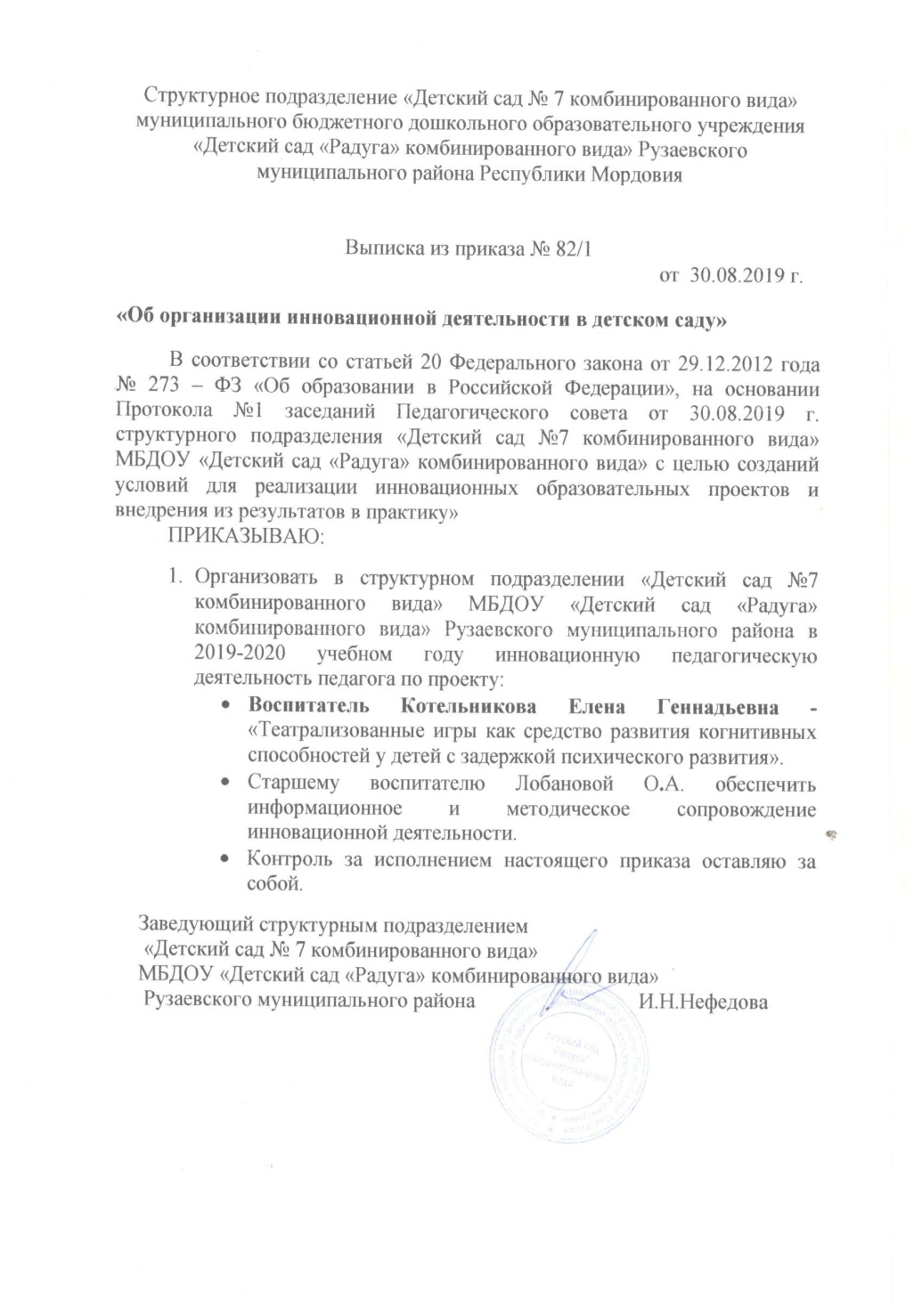 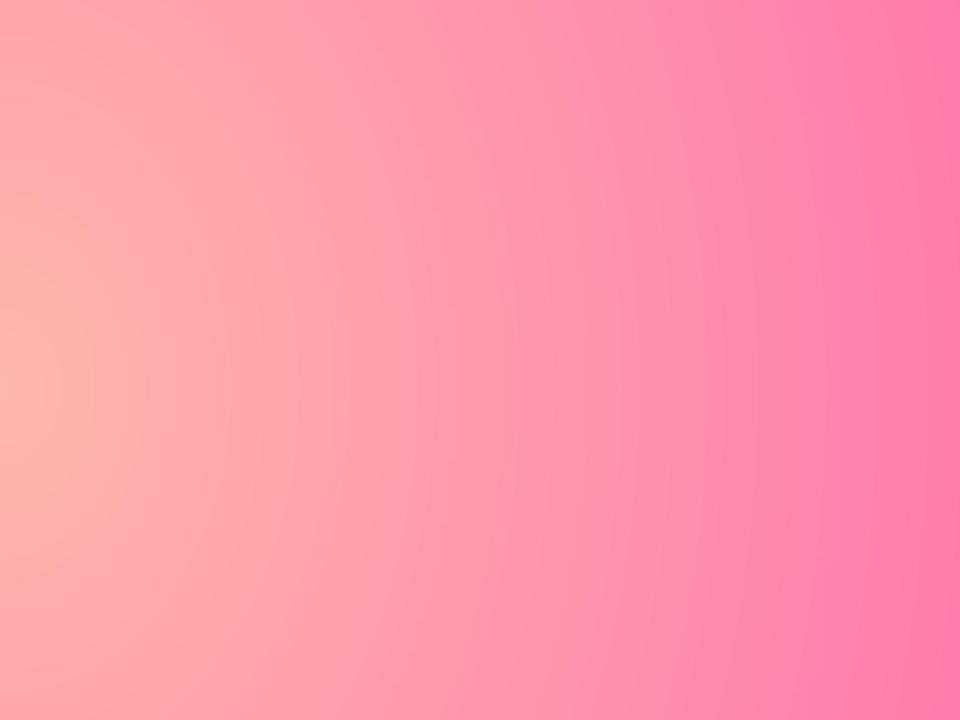 2. Наставничество
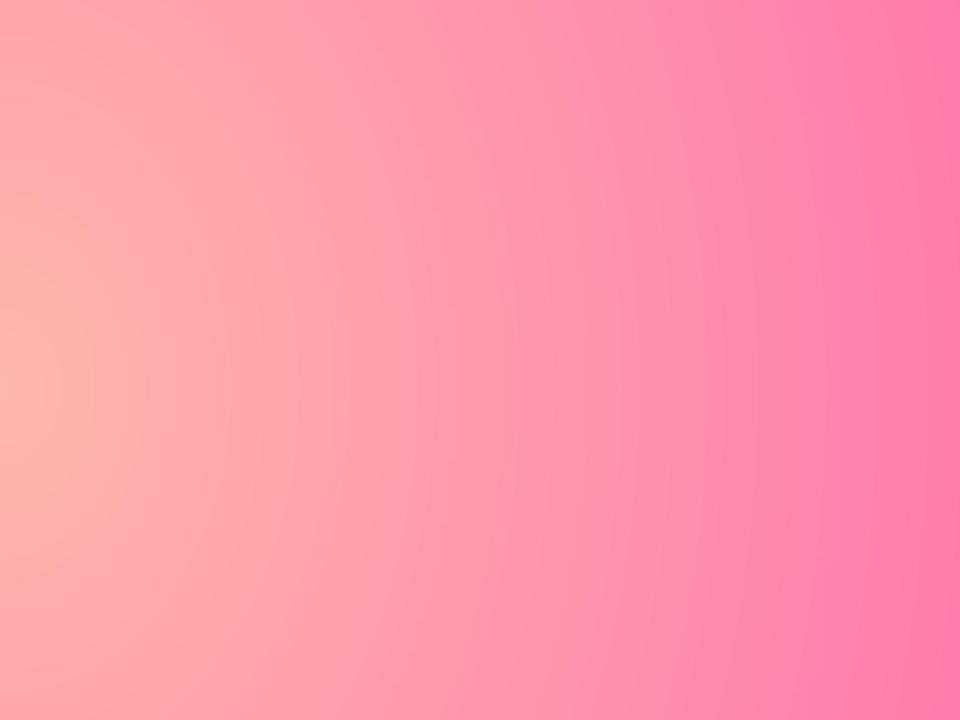 3.  Наличие  публикаций
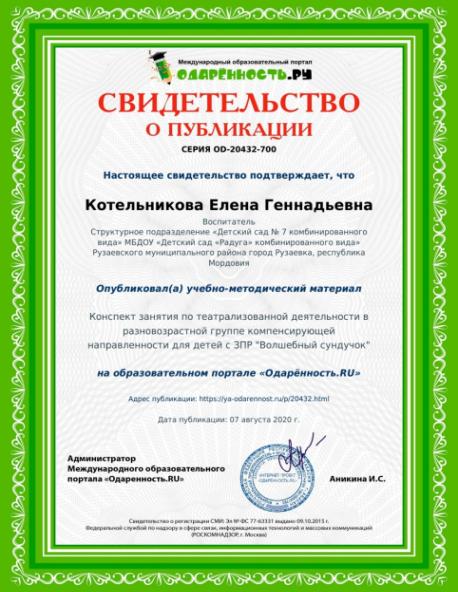 Международный  уровень: 1
Республиканский  уровень: 2
Муниципальный  уровень: 1
Интернет: 2
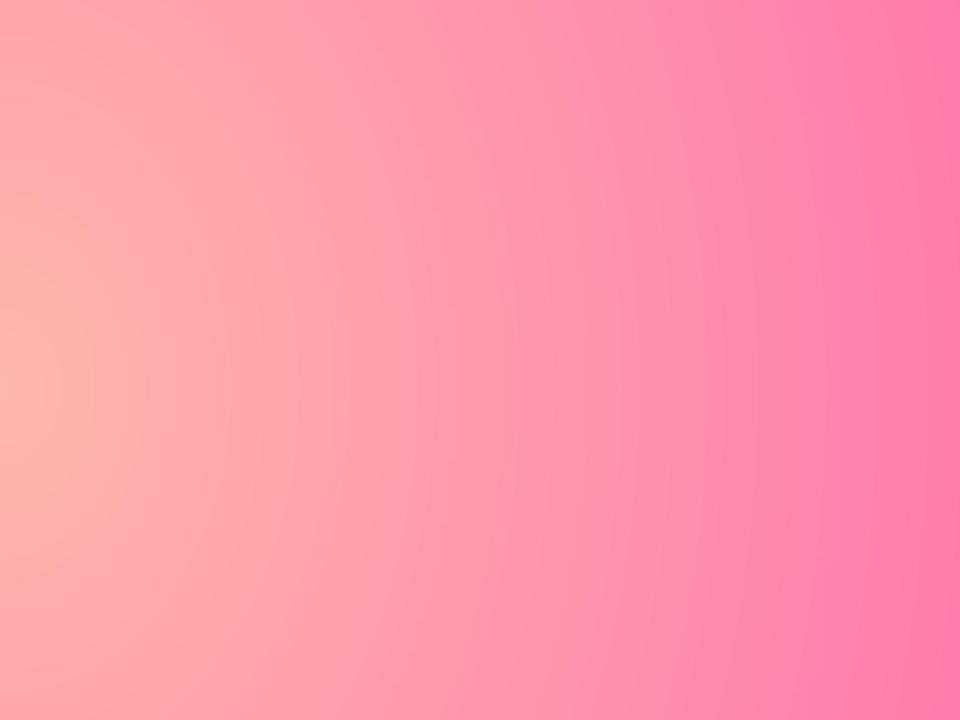 3.  Наличие  публикаций
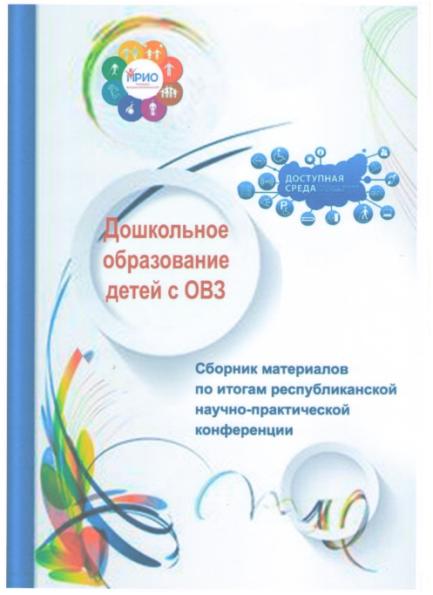 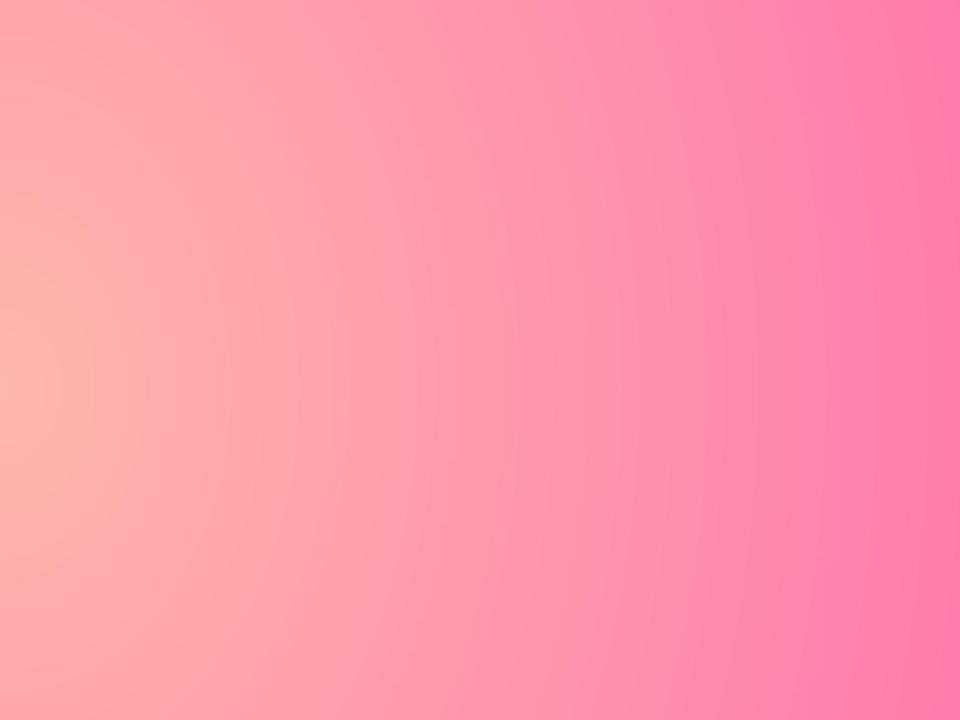 3.  Наличие  публикаций
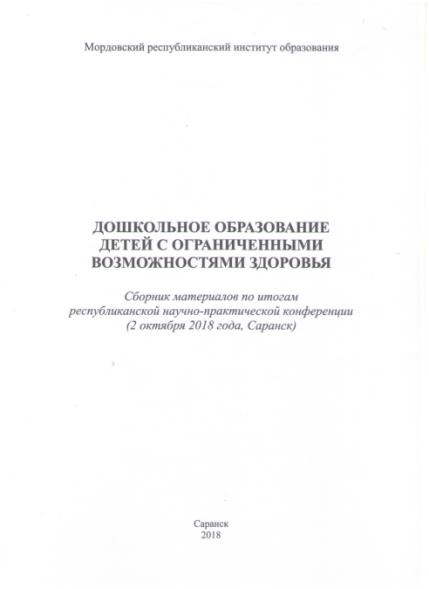 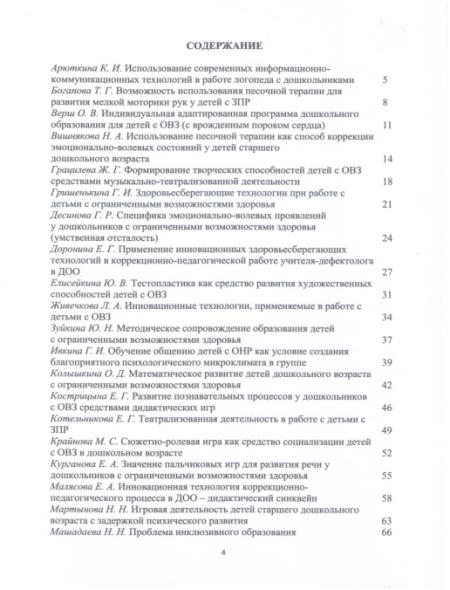 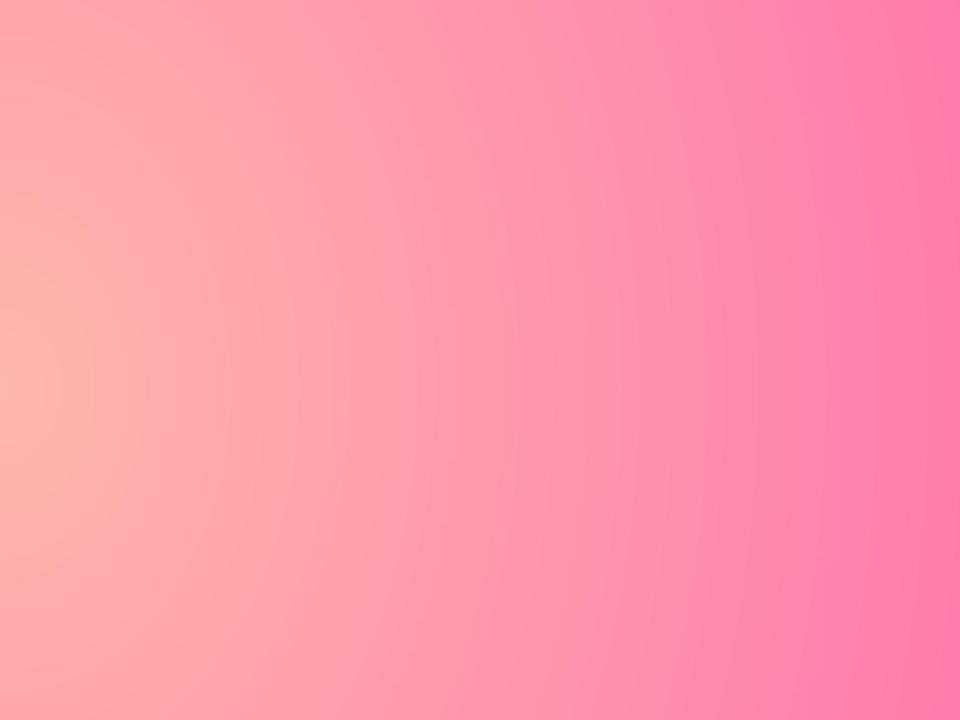 3.  Наличие  публикаций
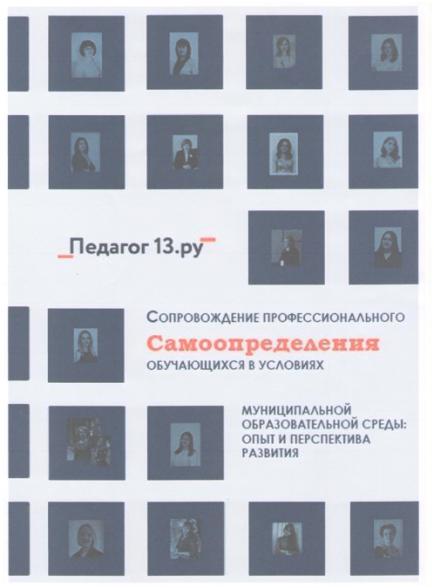 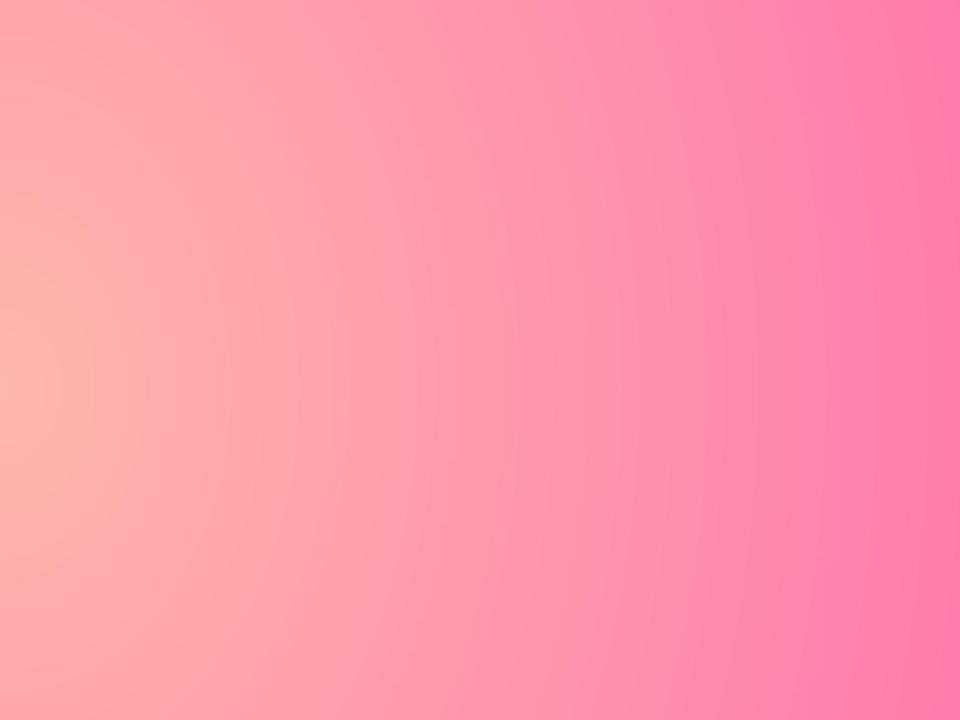 3.  Наличие  публикаций
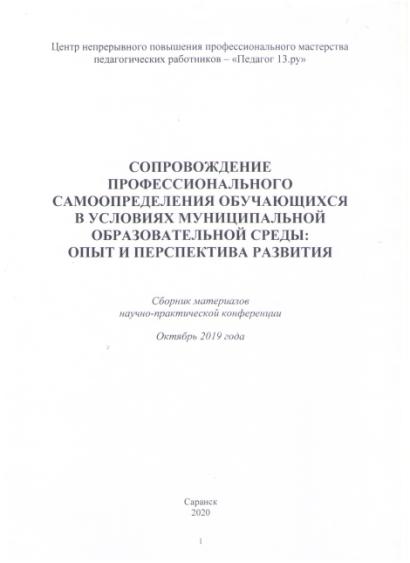 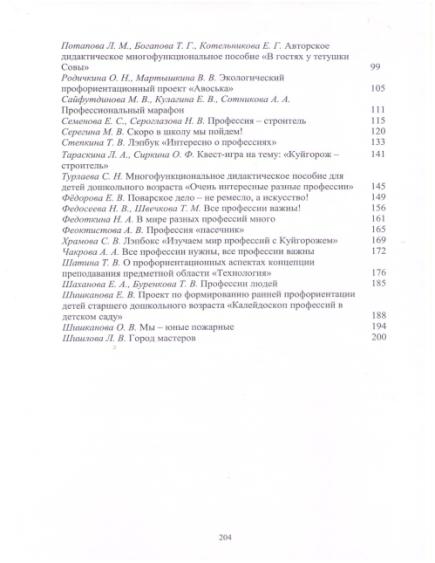 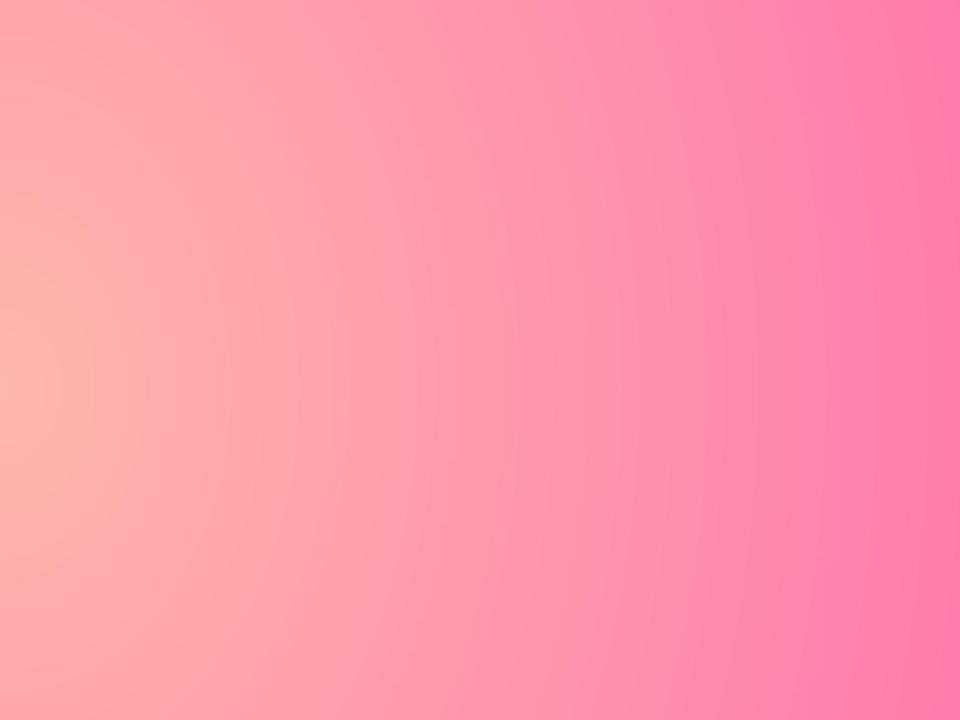 3.  Наличие  публикаций
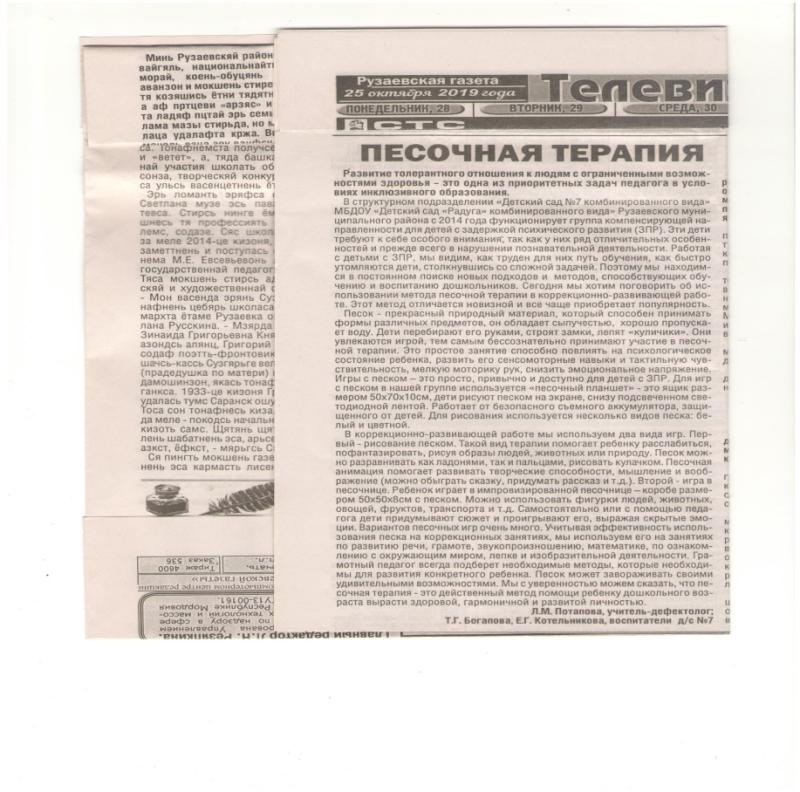 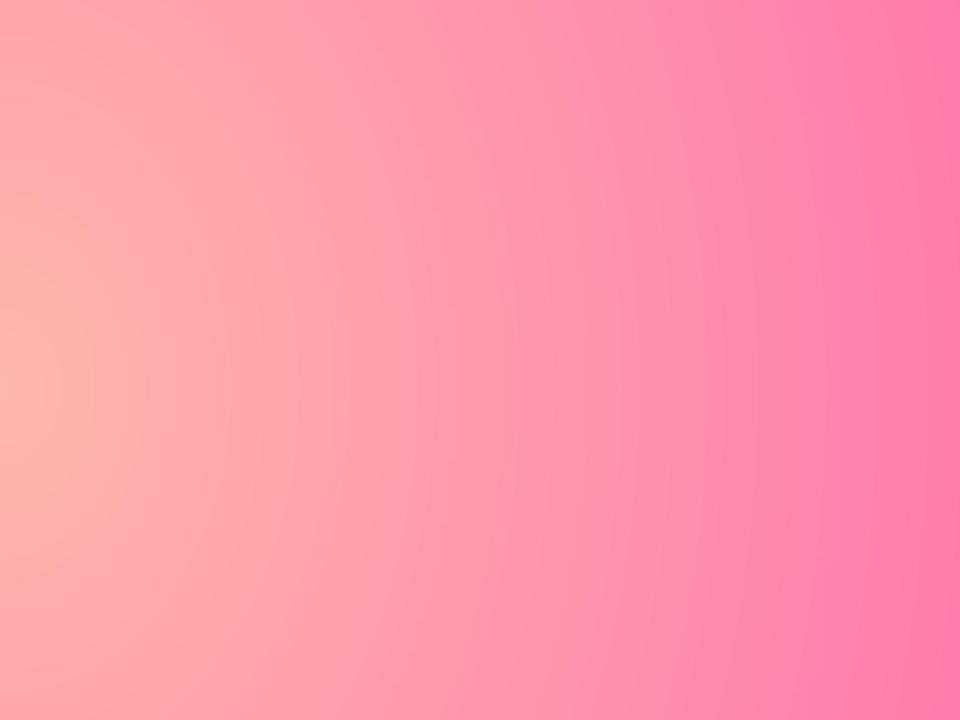 3.  Наличие  публикаций
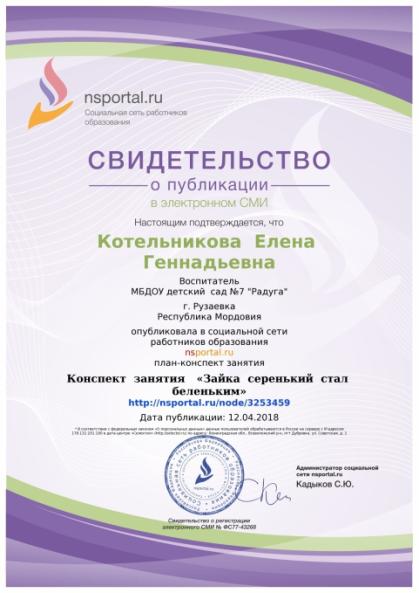 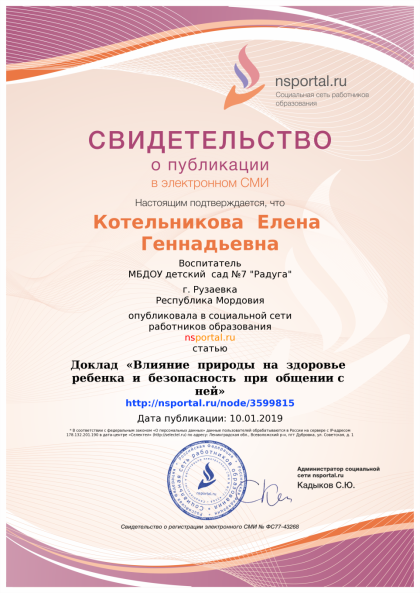 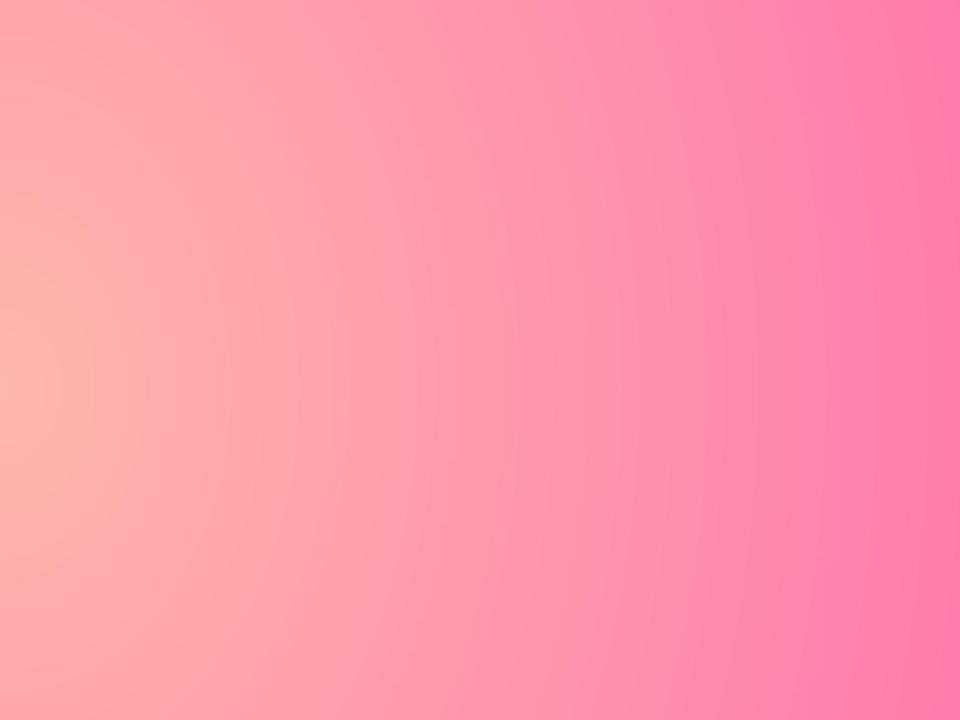 4. Результаты  участия  воспитанников  в  конкурсах,  выставках,  турнирах,  соревнованиях,  акциях,  фестивалях
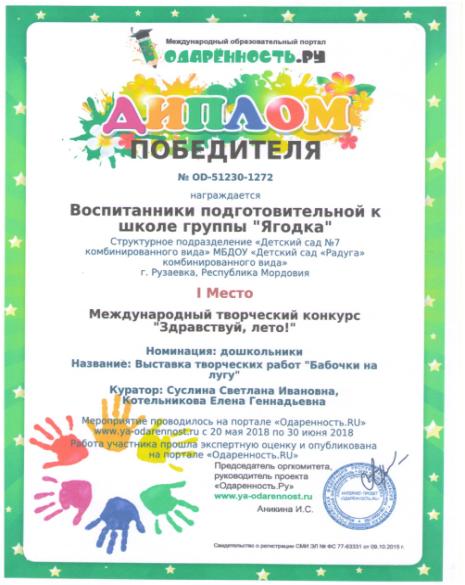 Международный  уровень: 1
Всероссийский  уровень: 1
Республиканский  уровень:1
Муниципальный  уровень: 3
Интернет: 2
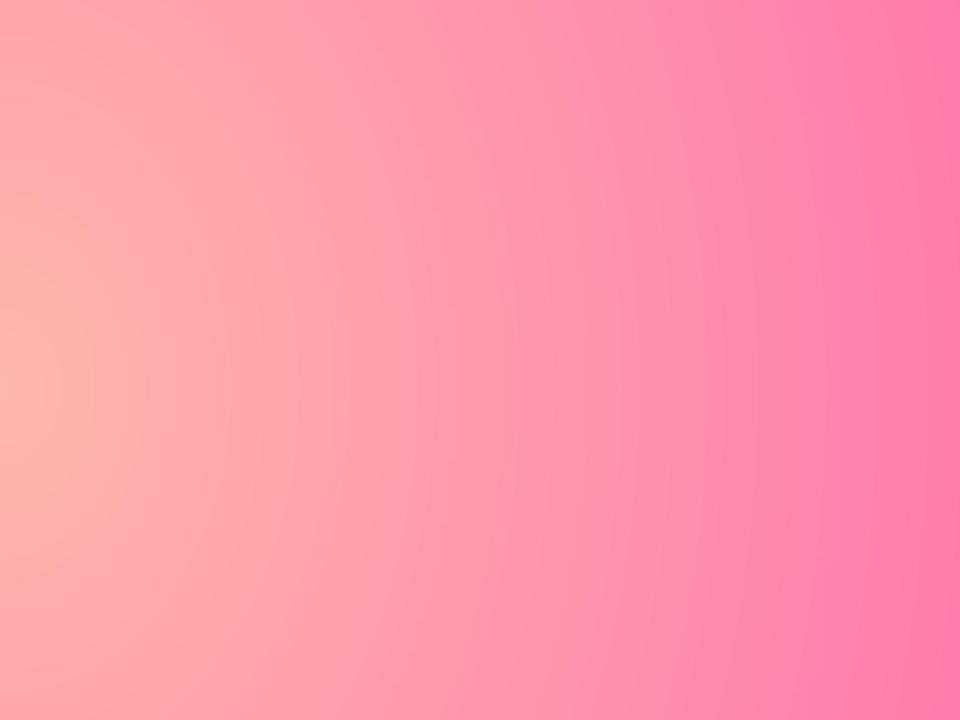 4. Результаты  участия  воспитанников  в  конкурсах,  выставках,  турнирах,  соревнованиях,  акциях,  фестивалях
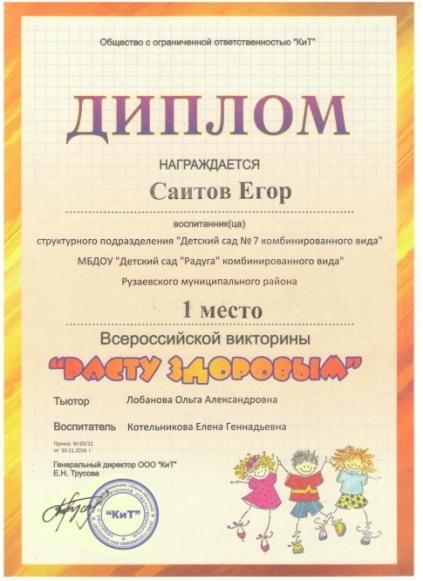 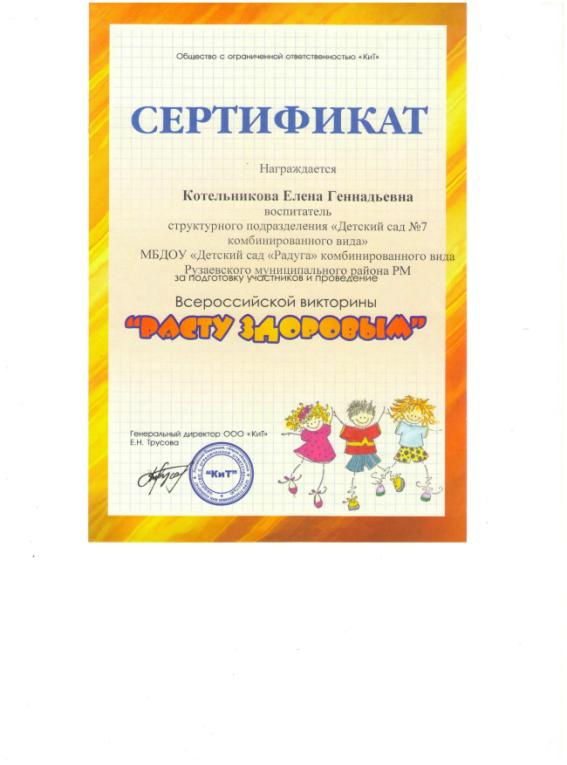 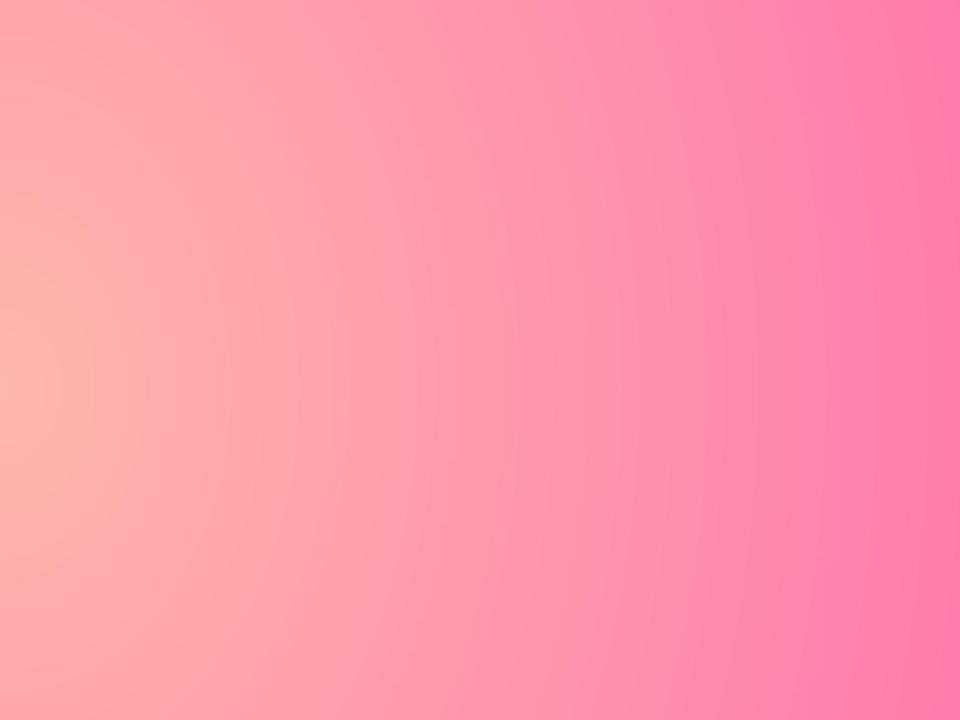 4. Результаты  участия  воспитанников  в  конкурсах,  выставках,  турнирах,  соревнованиях,  акциях,  фестивалях
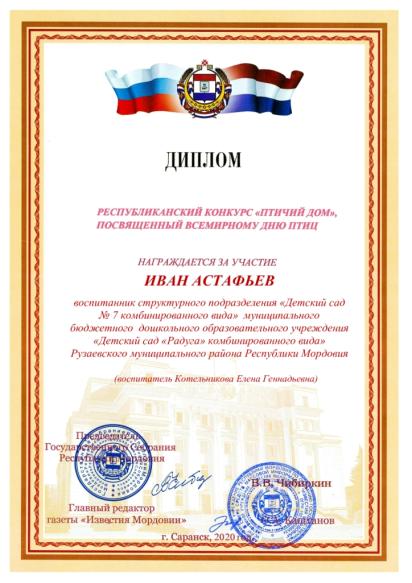 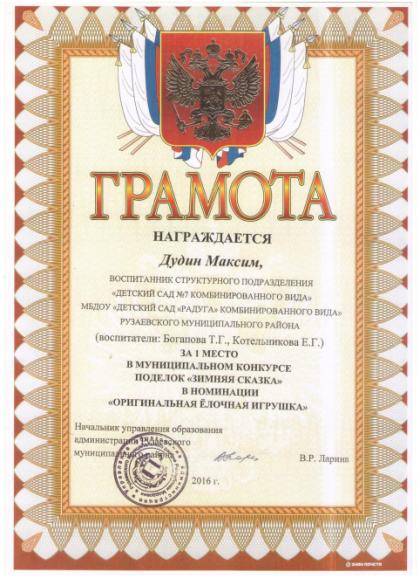 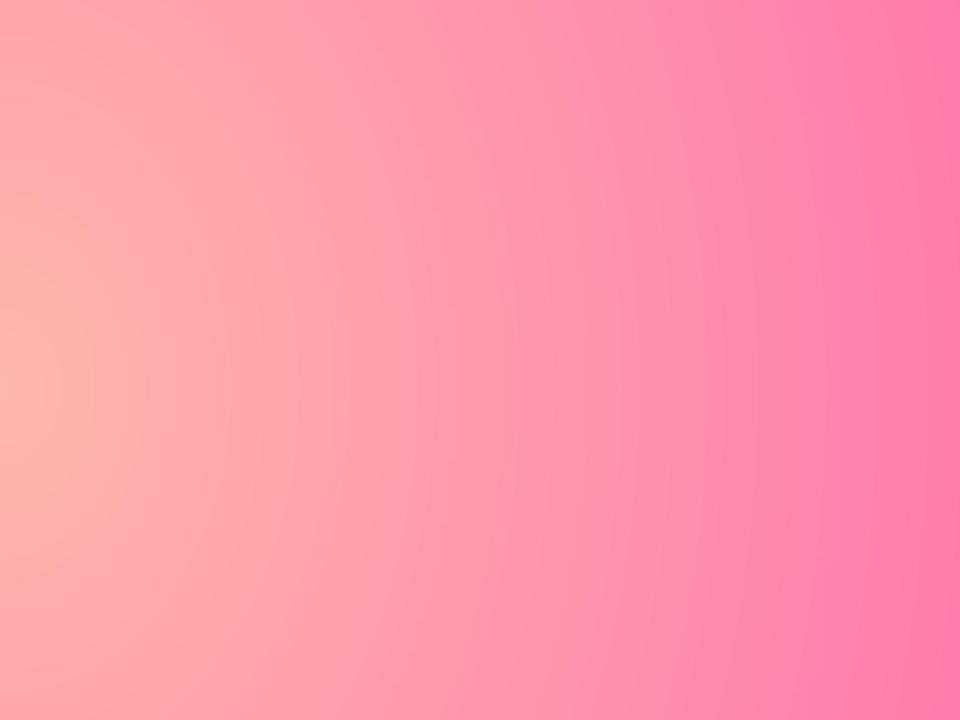 4. Результаты  участия  воспитанников  в  конкурсах,  выставках,  турнирах,  соревнованиях,  акциях,  фестивалях
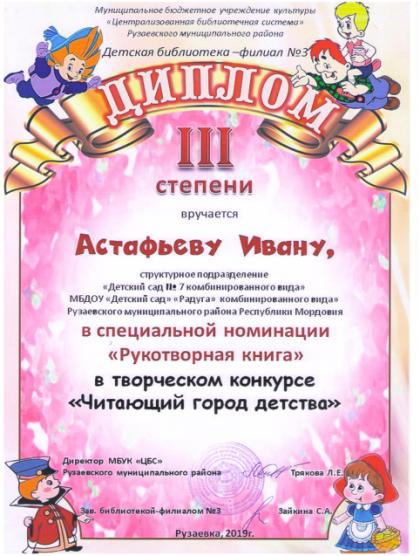 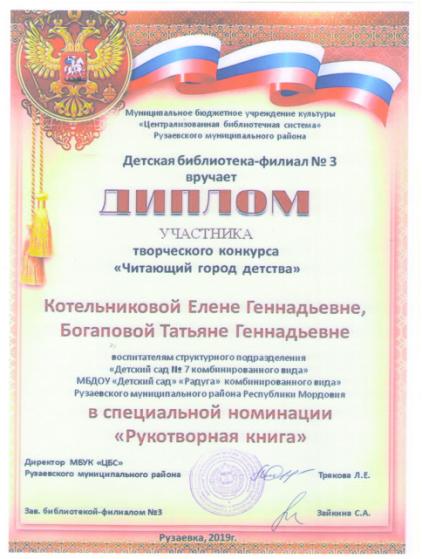 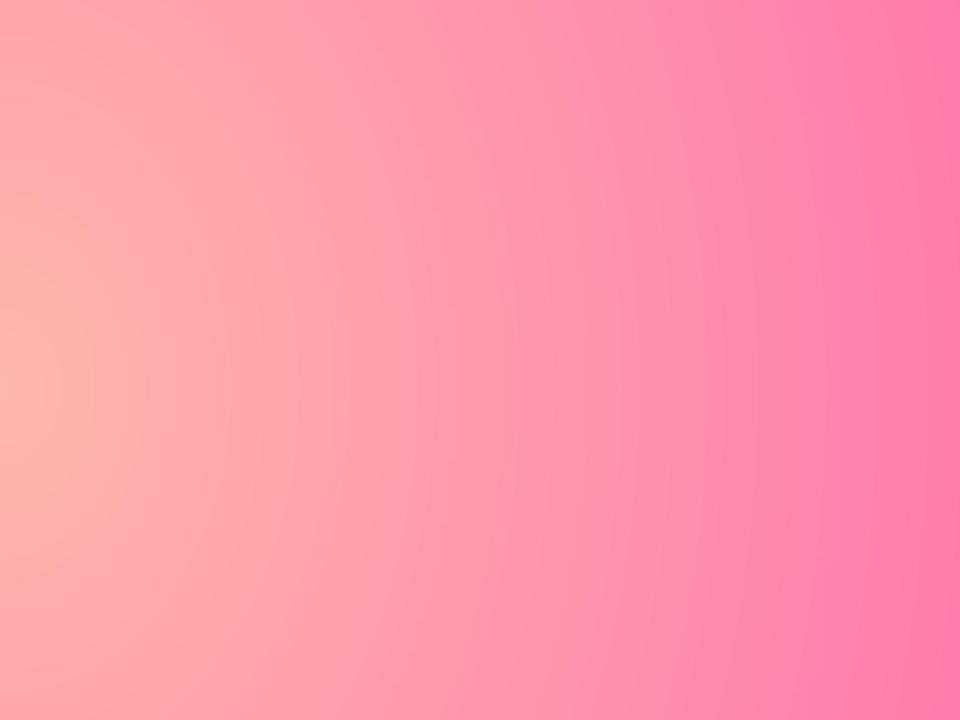 4. Результаты  участия  воспитанников  в  конкурсах,  выставках,  турнирах,  соревнованиях,  акциях,  фестивалях
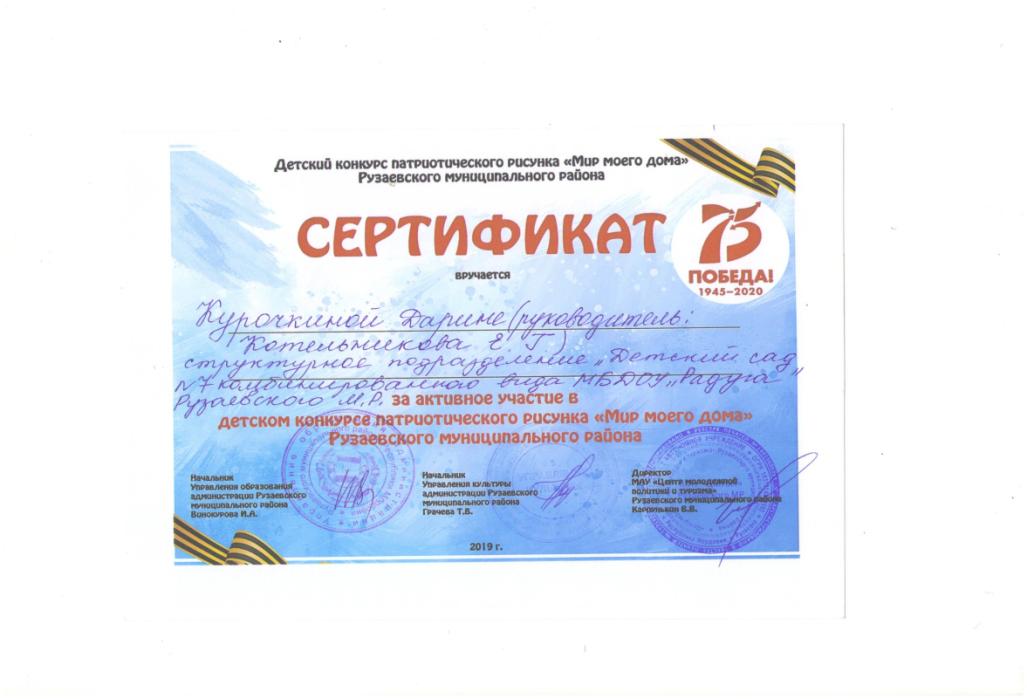 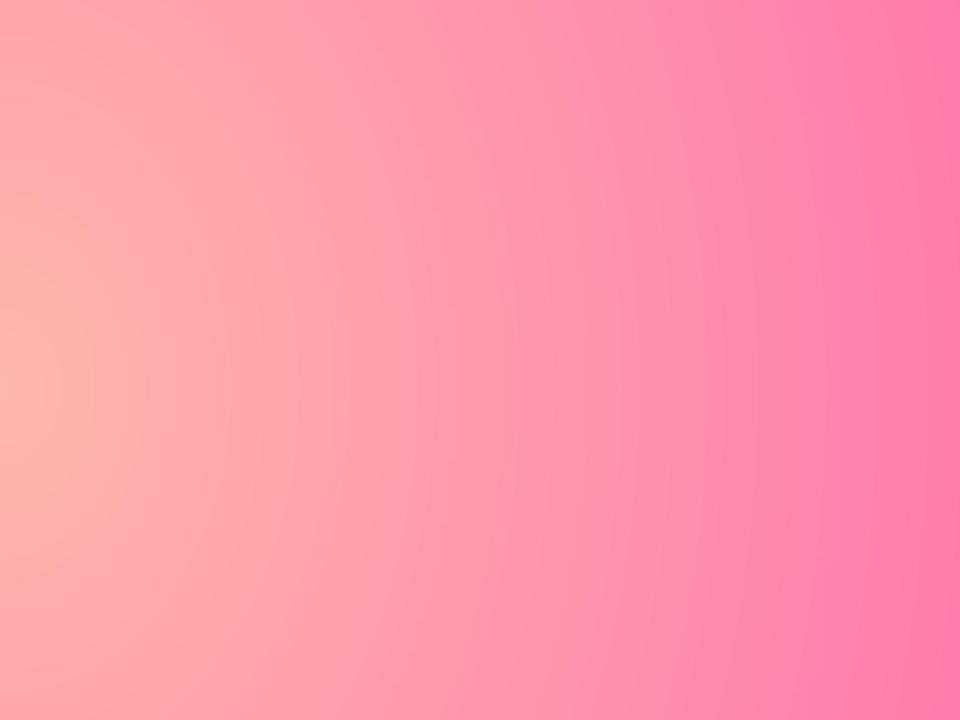 4. Результаты  участия  воспитанников  в  конкурсах,  выставках,  турнирах,  соревнованиях,  акциях,  фестивалях
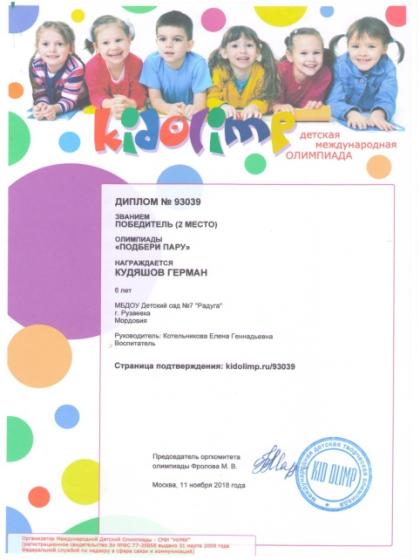 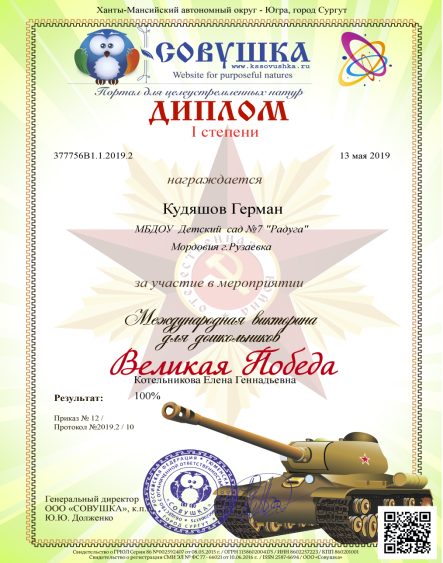 5. Наличие  авторских  программ,  методических   пособий
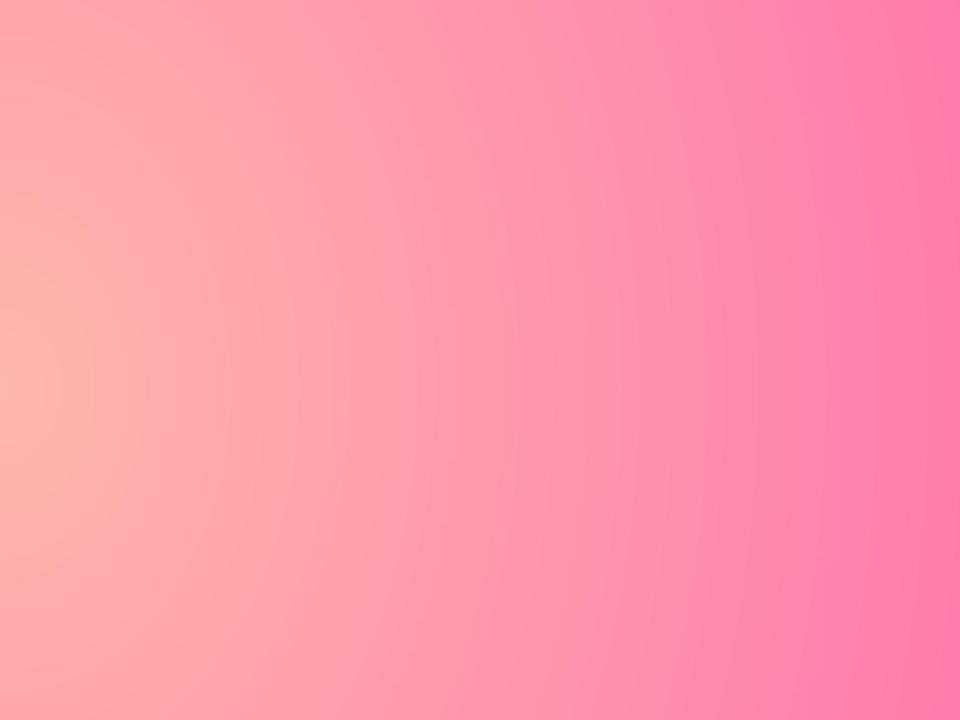 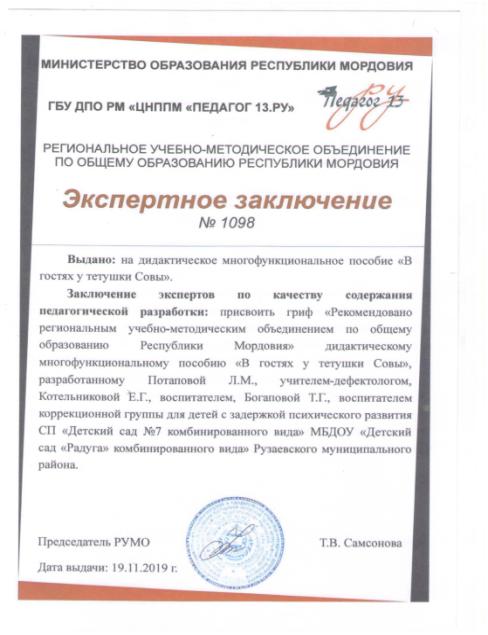 Республиканский  уровень: 1
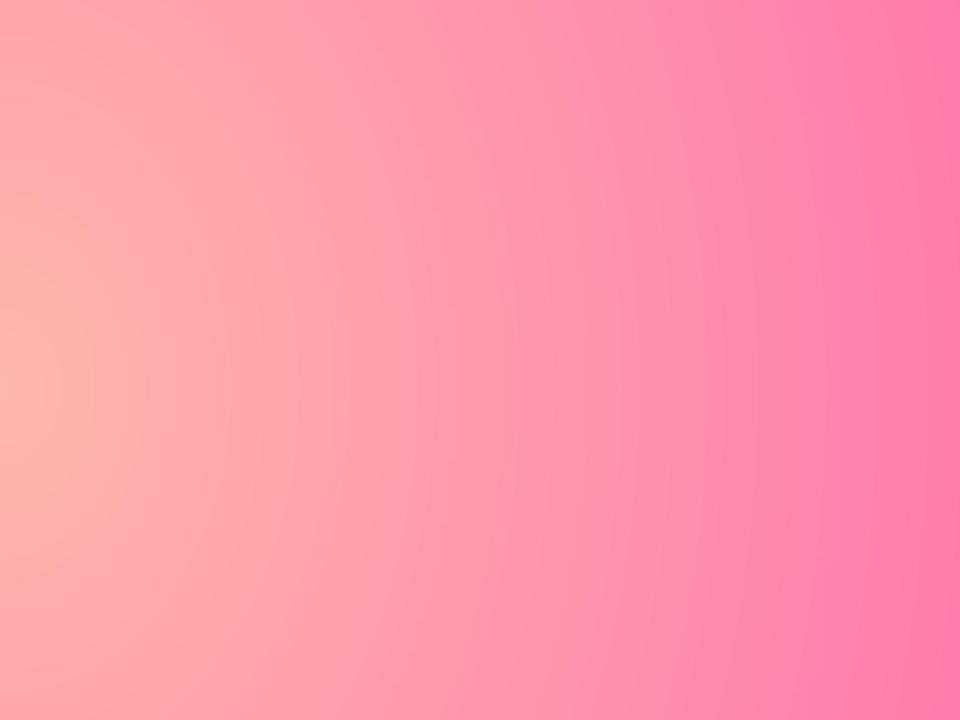 6.  Выступления    на  заседаниях  методических  советов,  научно – практических  конференциях,  педагогических  чтениях,  семинарах,  секциях,  форумах,  радиопередачах  (очно)
Республиканский  уровень: 3
Муниципальный  уровень: 1
Уровень  образовательной  организации: 3
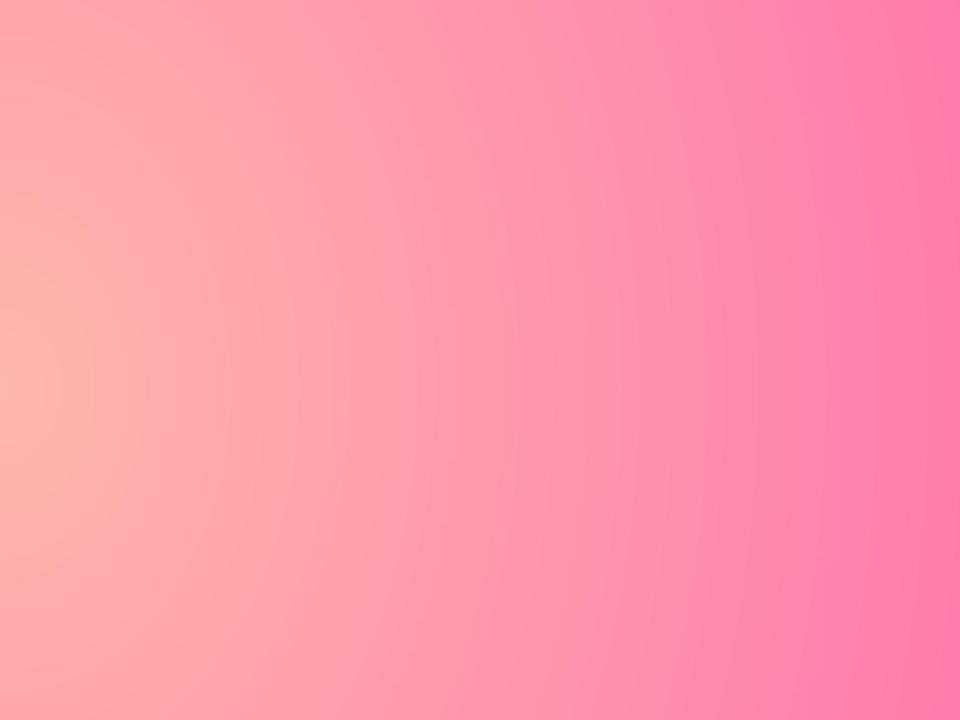 6.  Выступления    на  заседаниях  методических  советов,  научно – практических  конференциях,  педагогических  чтениях,  семинарах,  секциях,  форумах,  радиопередачах  (очно)
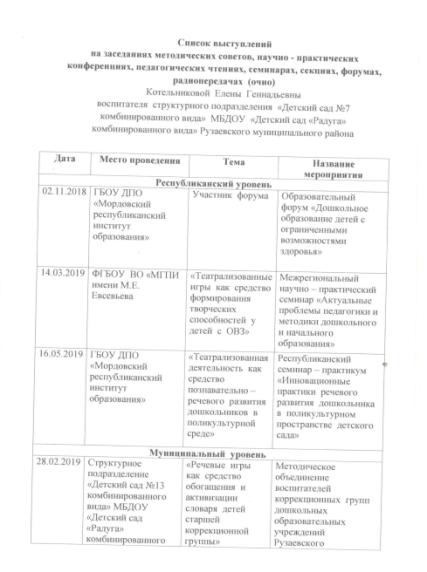 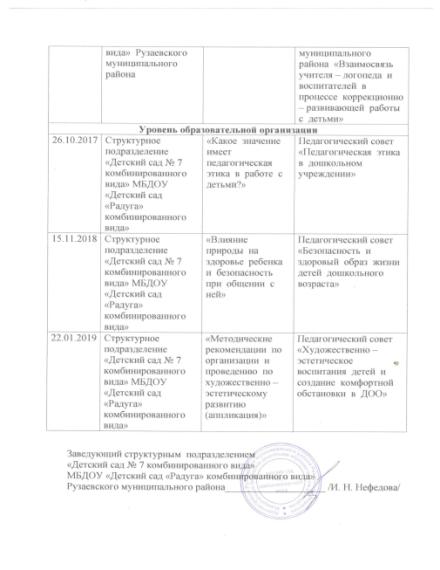 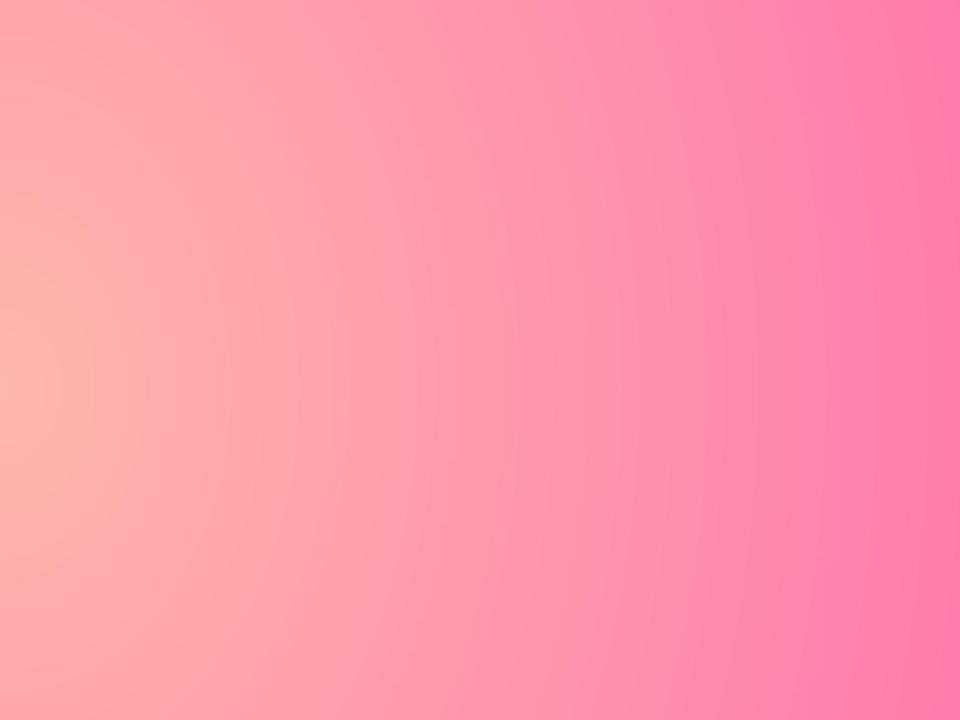 6.  Выступления    на  заседаниях  методических  советов,  научно – практических  конференциях,  педагогических  чтениях,  семинарах,  секциях,  форумах,  радиопередачах  (очно)
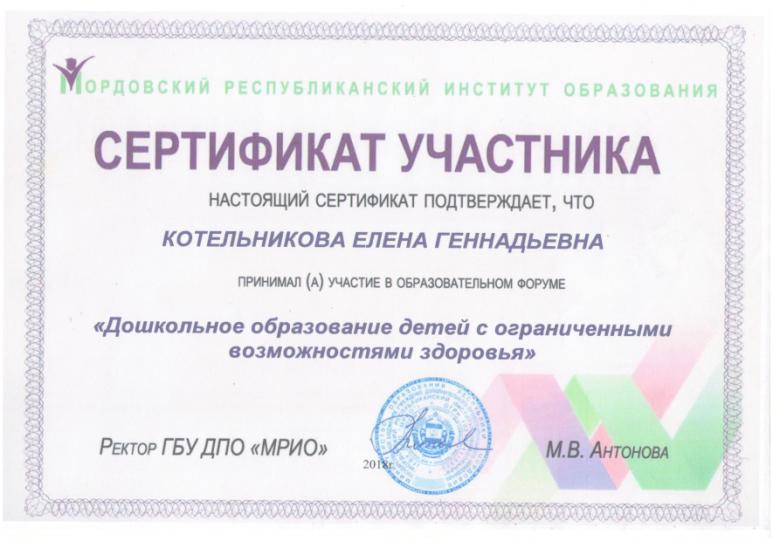 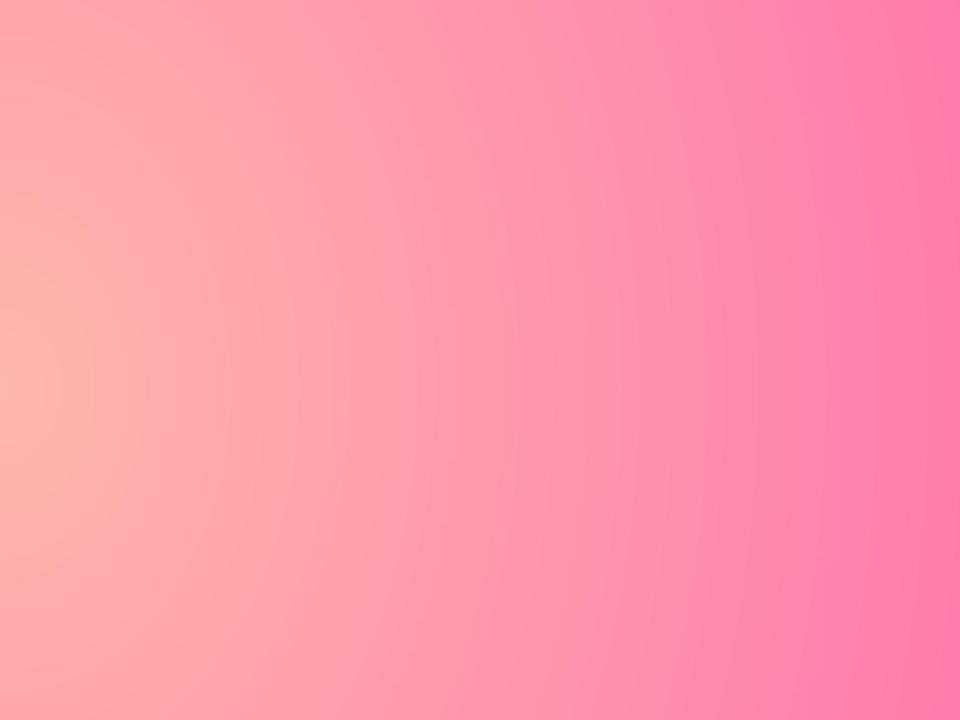 6.  Выступления    на  заседаниях  методических  советов,  научно – практических  конференциях,  педагогических  чтениях,  семинарах,  секциях,  форумах,  радиопередачах  (очно)
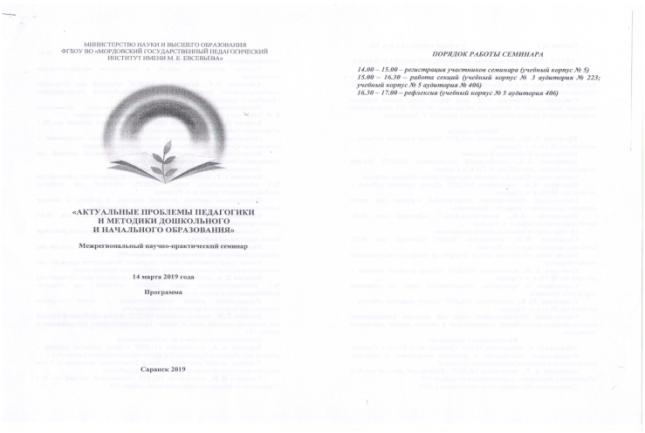 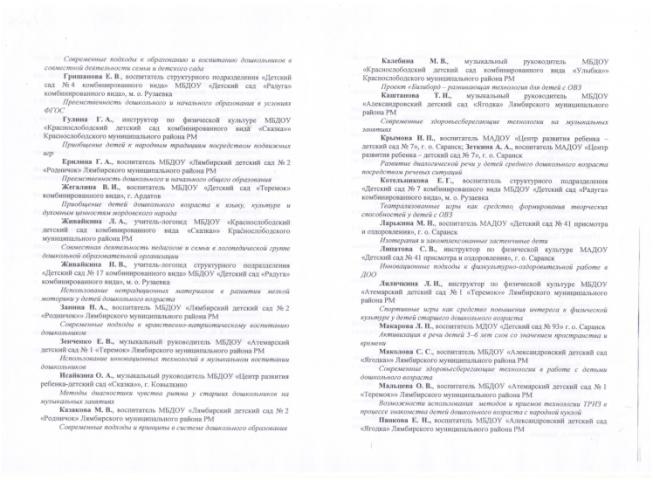 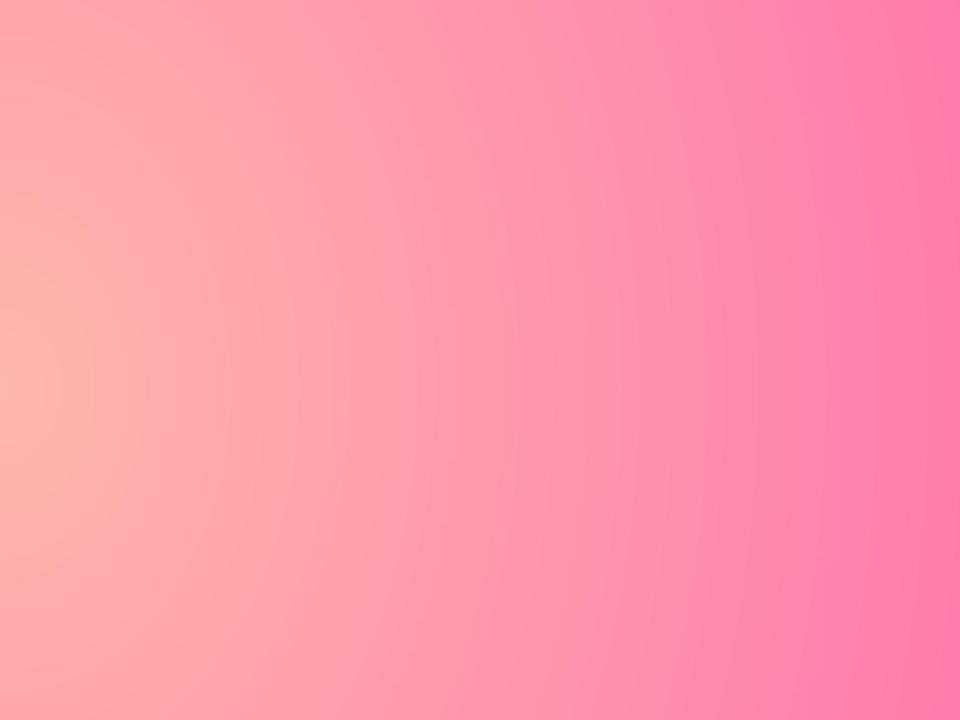 6.  Выступления    на  заседаниях  методических  советов,  научно – практических  конференциях,  педагогических  чтениях,  семинарах,  секциях,  форумах,  радиопередачах  (очно)
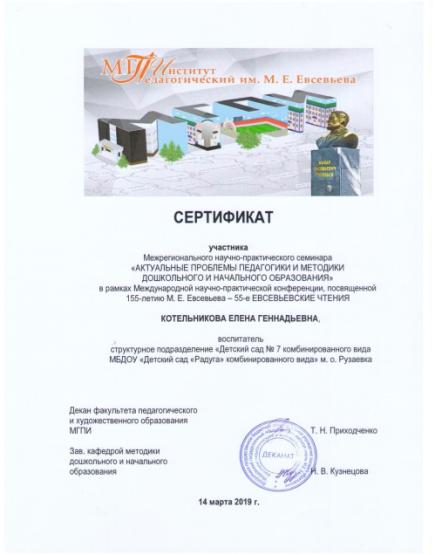 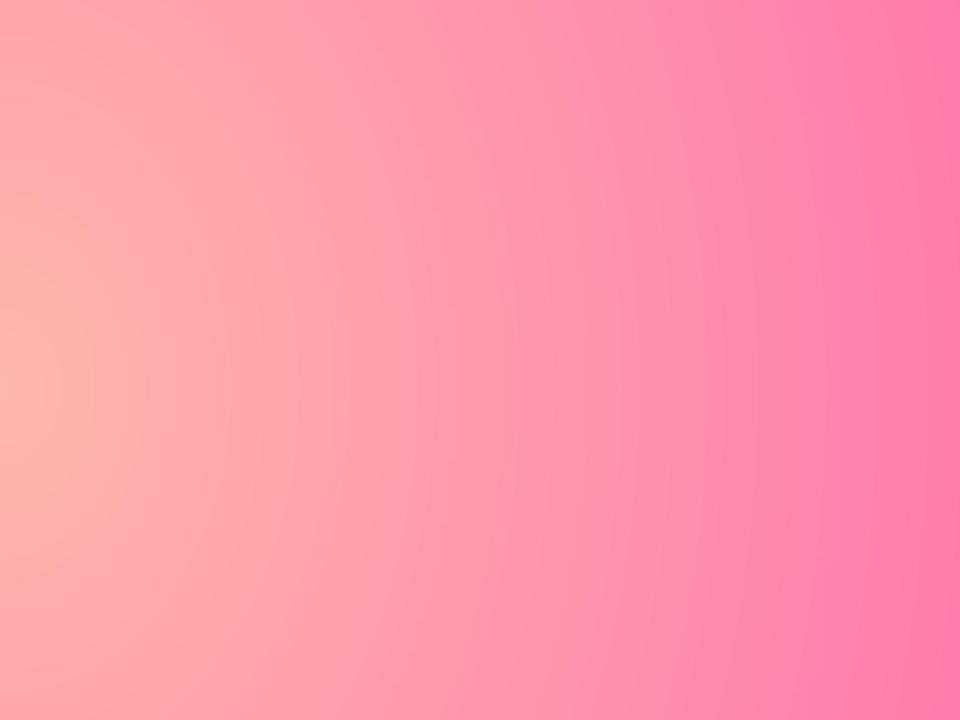 6.  Выступления    на  заседаниях  методических  советов,  научно – практических  конференциях,  педагогических  чтениях,  семинарах,  секциях,  форумах,  радиопередачах  (очно)
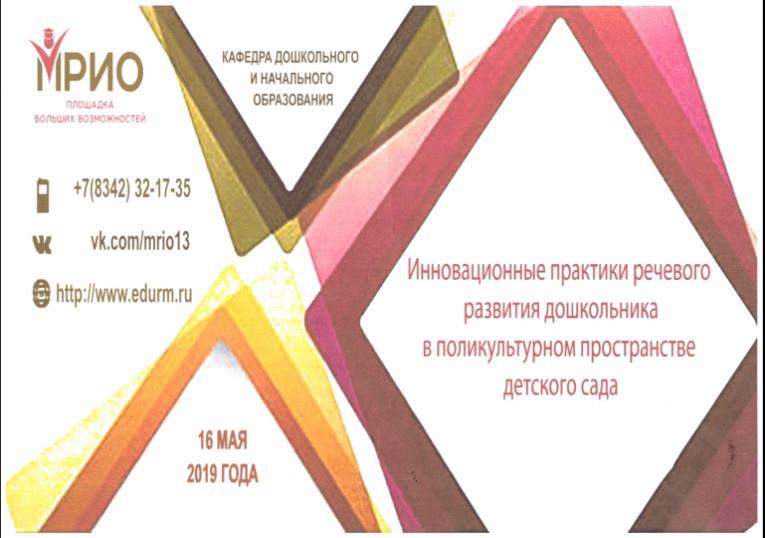 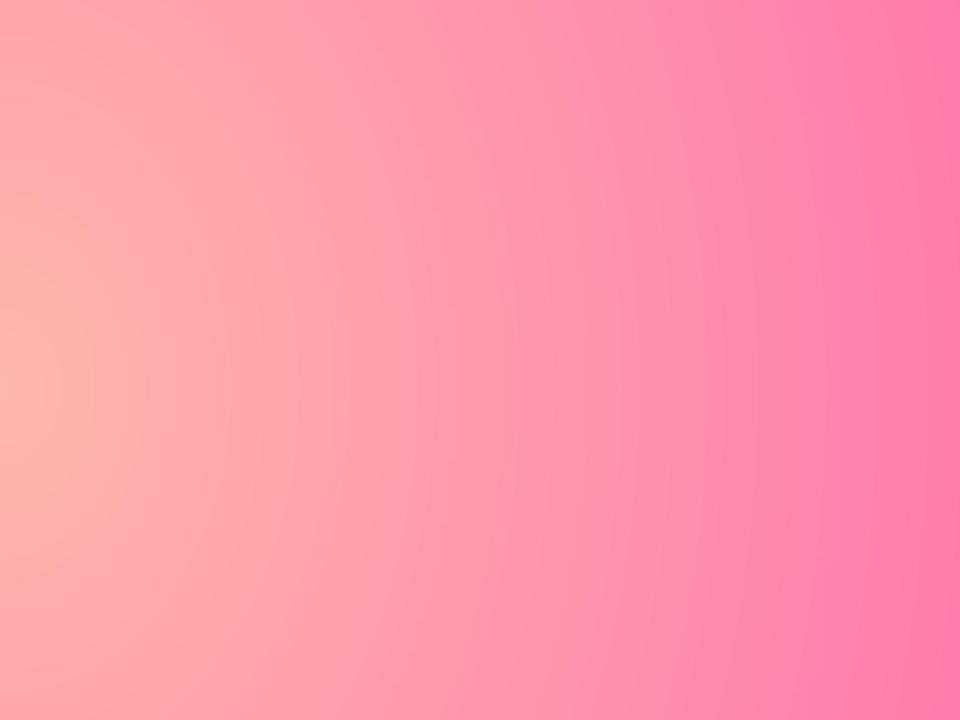 6.  Выступления    на  заседаниях  методических  советов,  научно – практических  конференциях,  педагогических  чтениях,  семинарах,  секциях,  форумах,  радиопередачах  (очно)
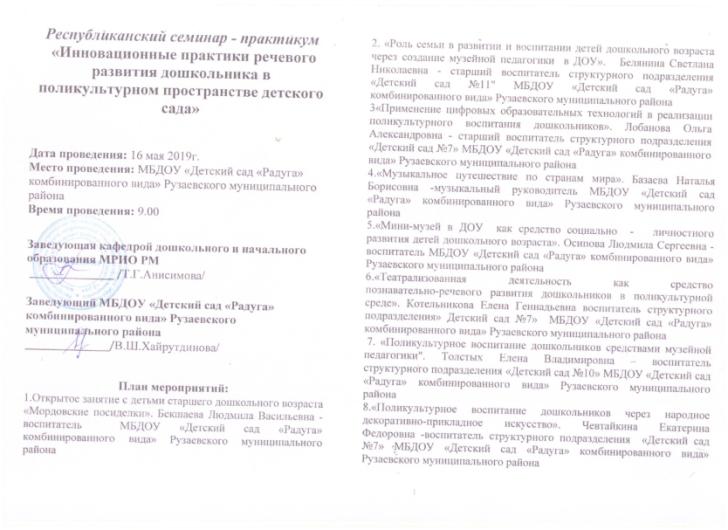 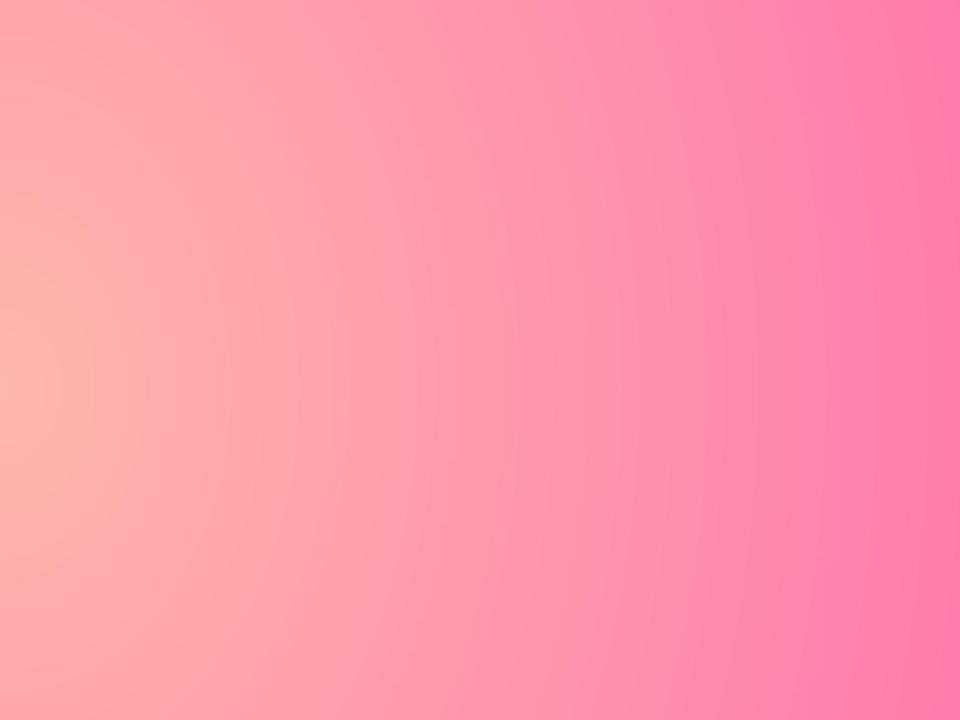 6.  Выступления    на  заседаниях  методических  советов,  научно – практических  конференциях,  педагогических  чтениях,  семинарах,  секциях,  форумах,  радиопередачах  (очно)
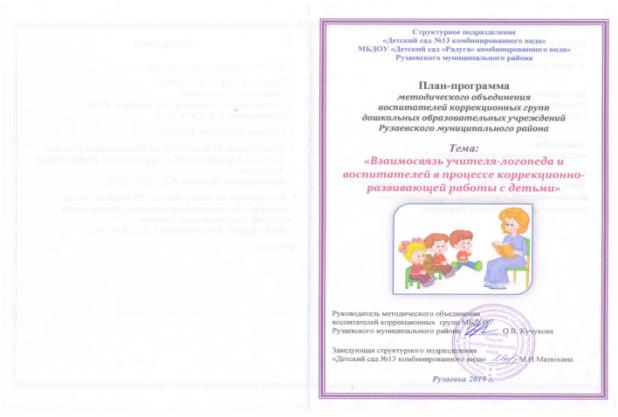 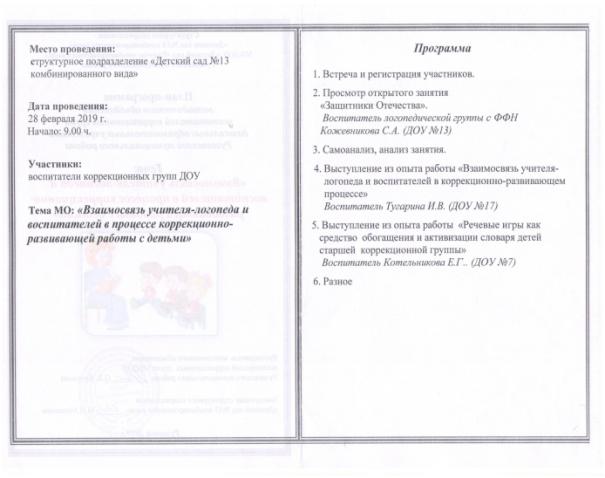 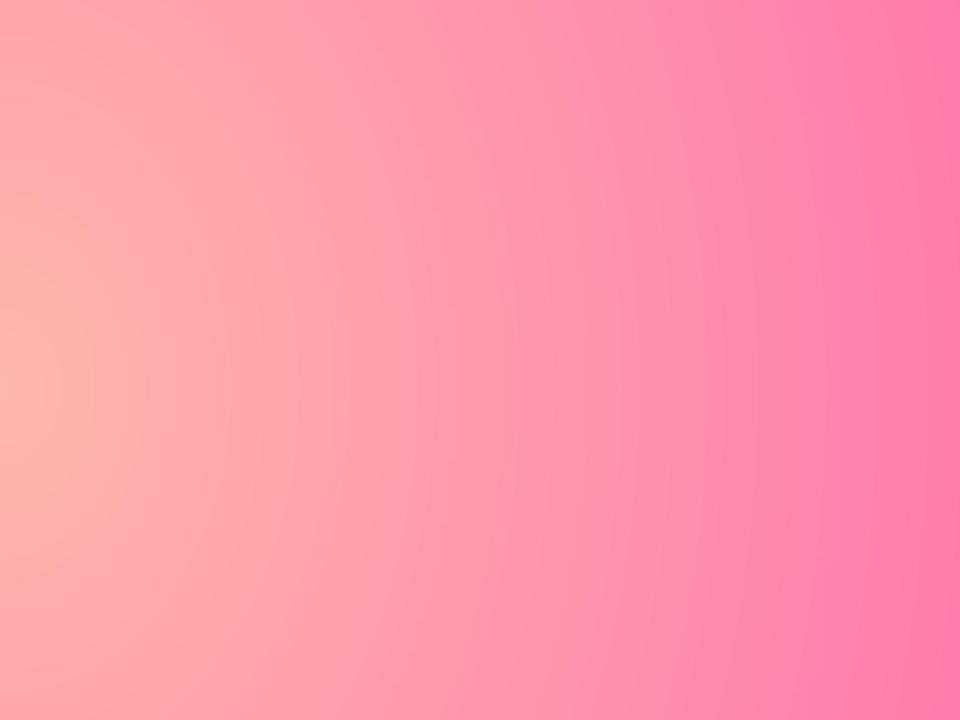 7. Проведение  открытых  занятий,  мастер – классов,  мероприятий
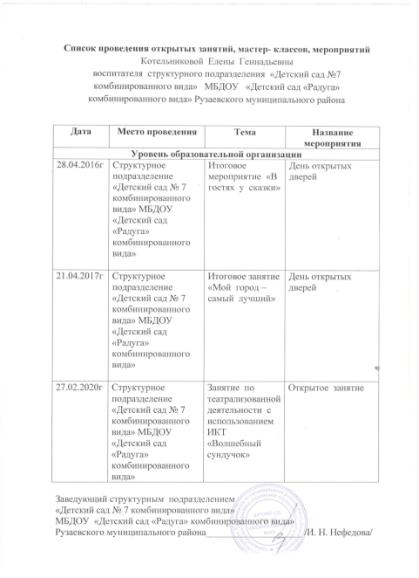 Уровень  образовательной  организации: 3
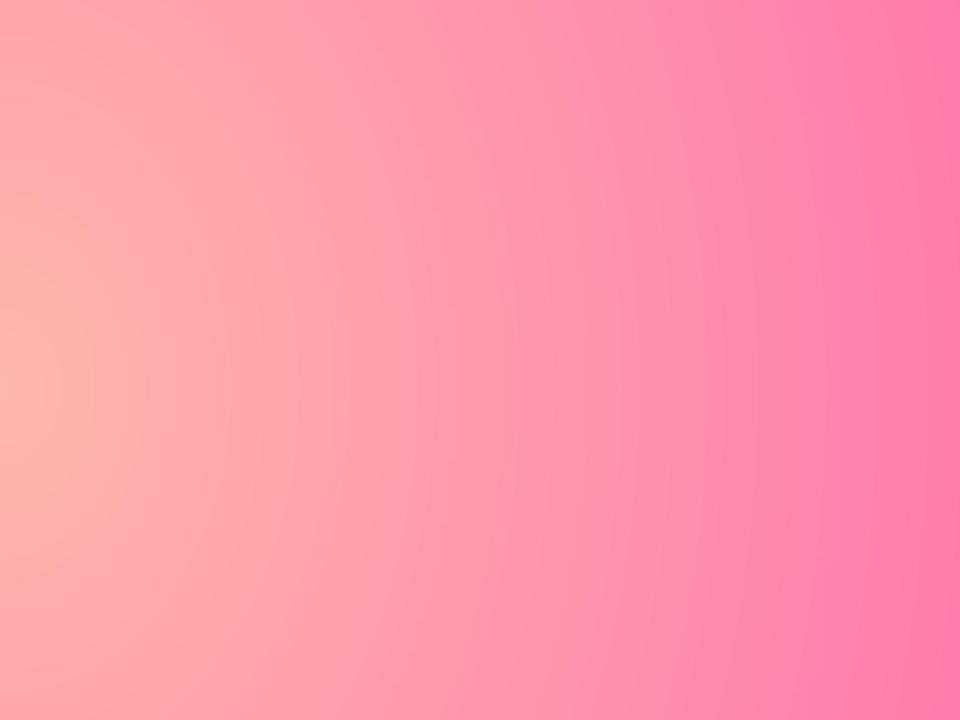 7. Проведение  открытых  занятий,  мастер – классов,  мероприятий
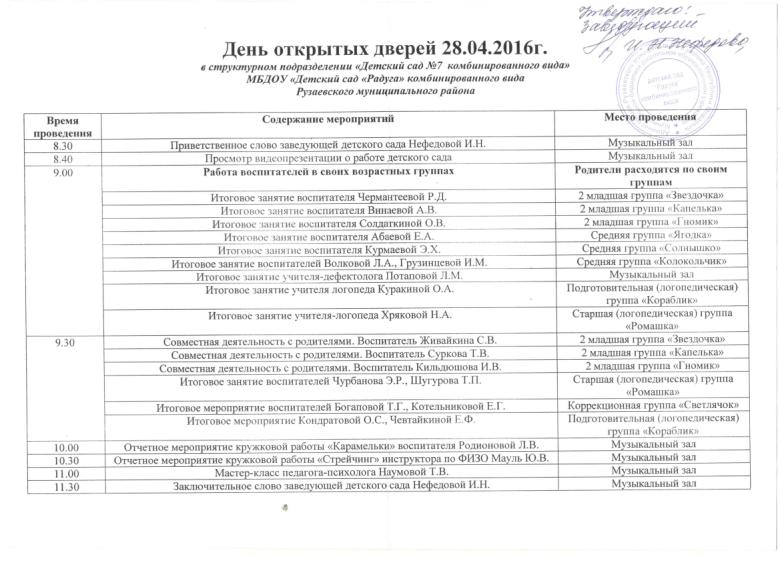 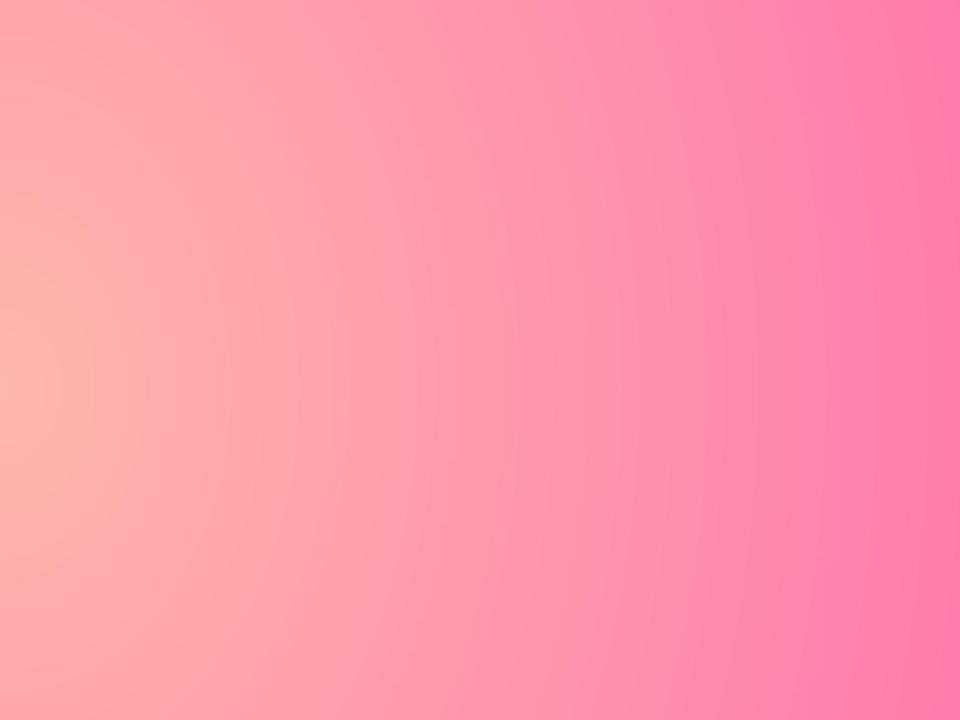 7. Проведение  открытых  занятий,  мастер – классов,  мероприятий
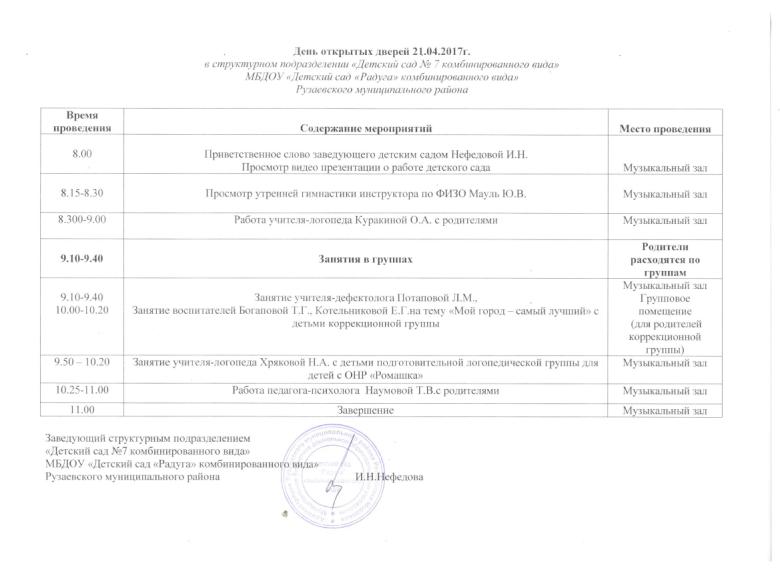 8.  Экспертная  деятельность
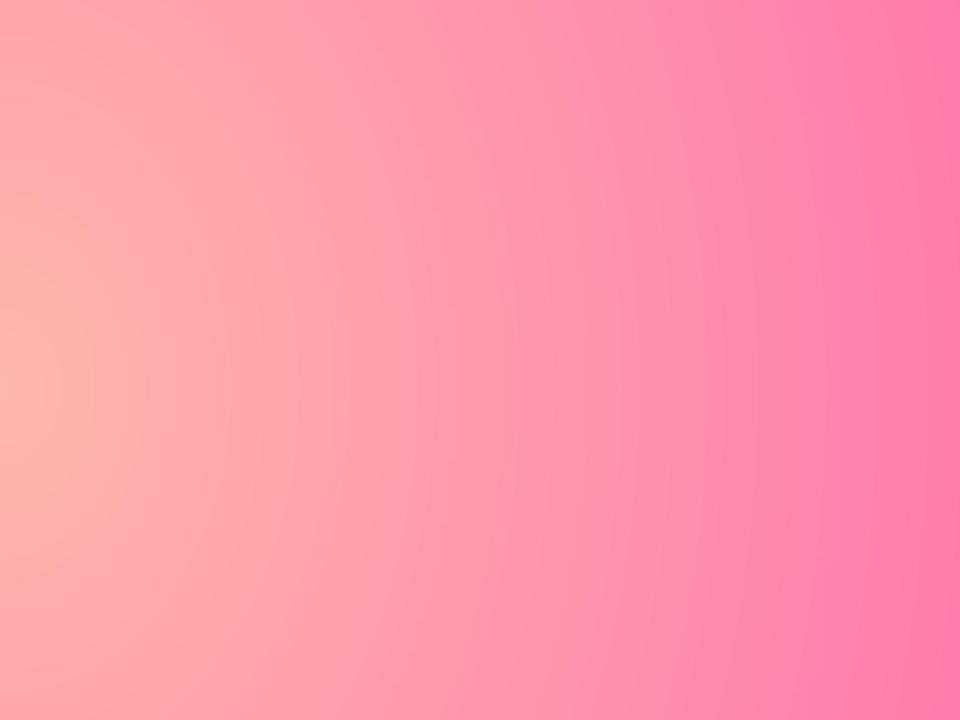 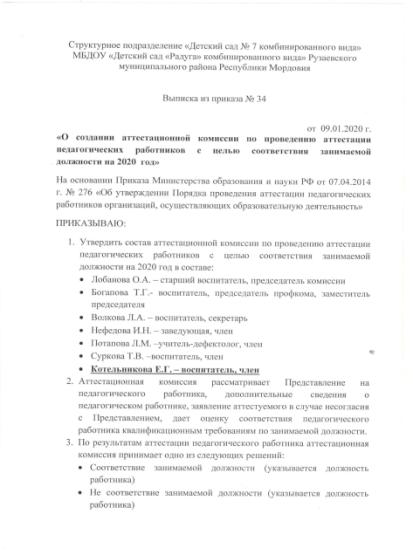 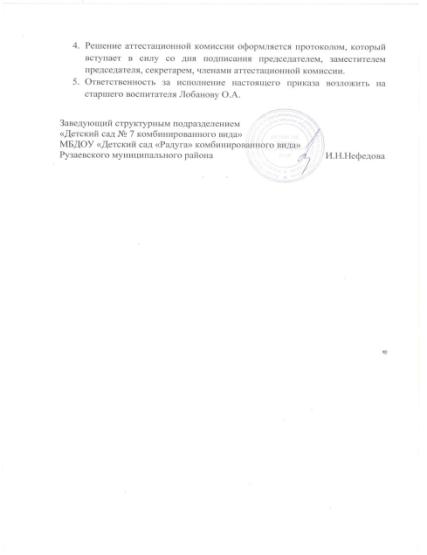 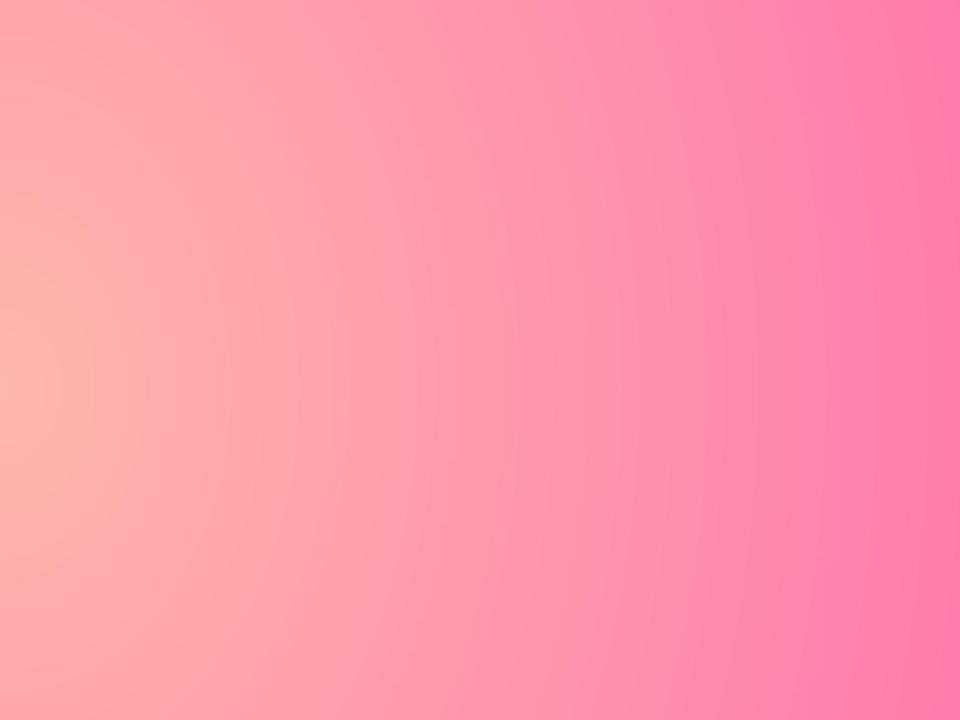 9.  Общественно – педагогическая  активность  педагога:  участие  в  комиссиях,  педагогических  сообществах,  в  жюри  конкурсов
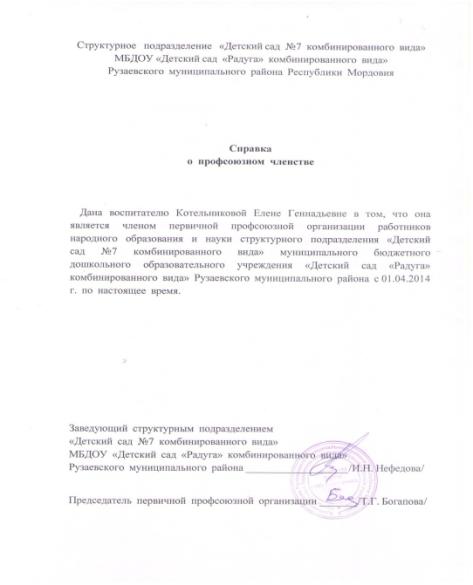 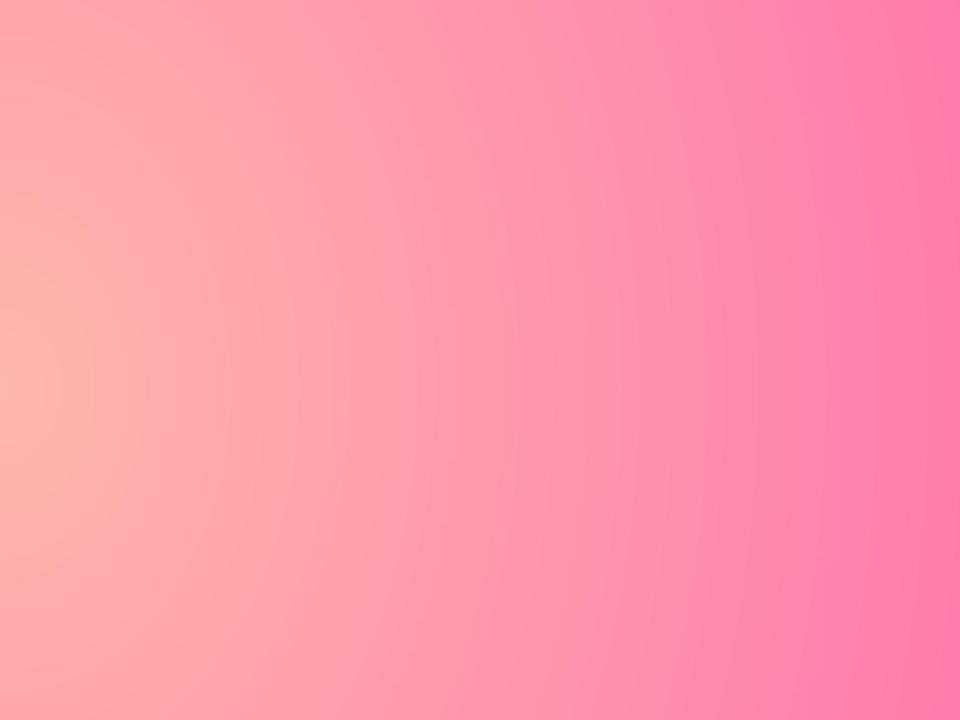 10.  Позитивные  результаты  работы  с  воспитанниками
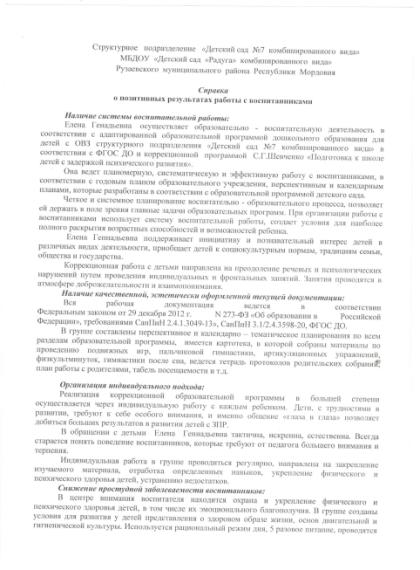 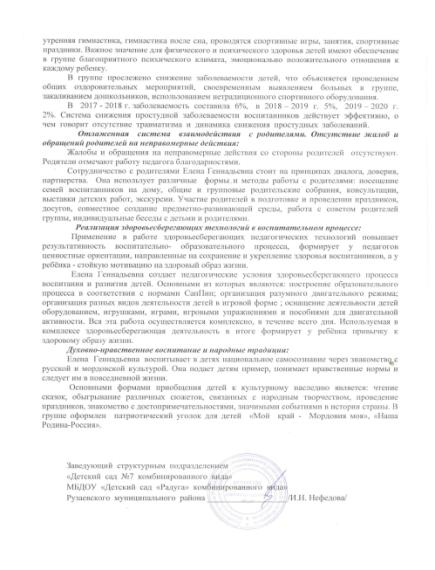 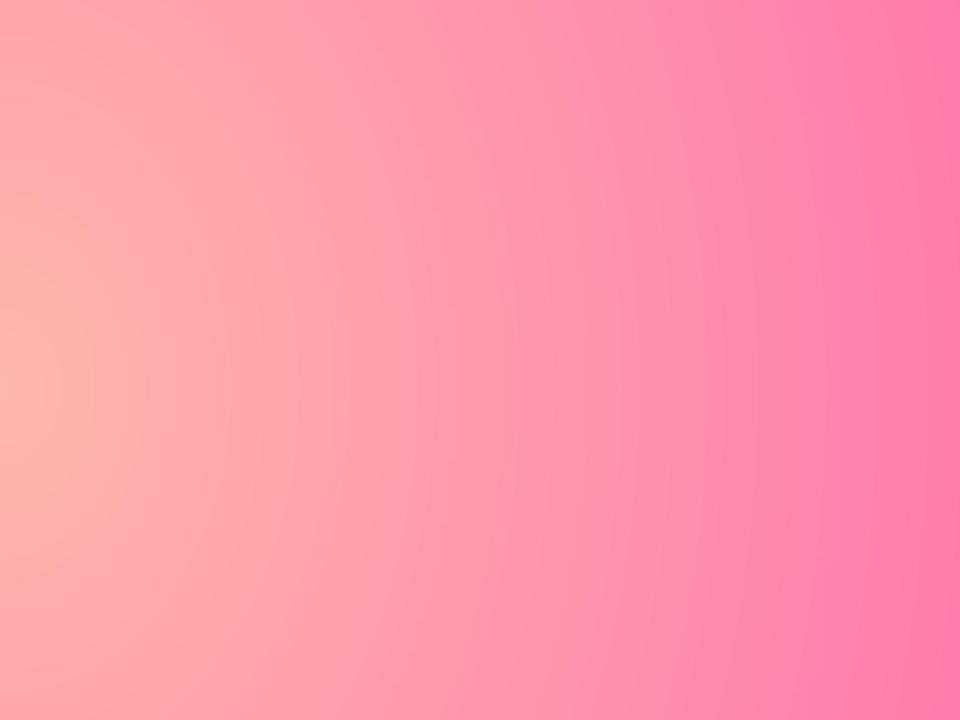 11.  Качество  взаимодействия  с  родителями
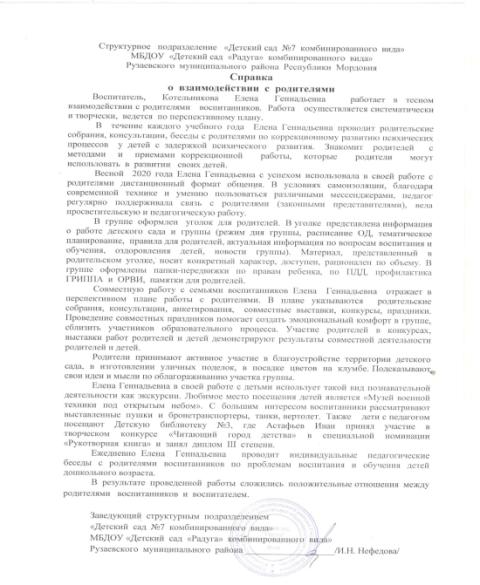 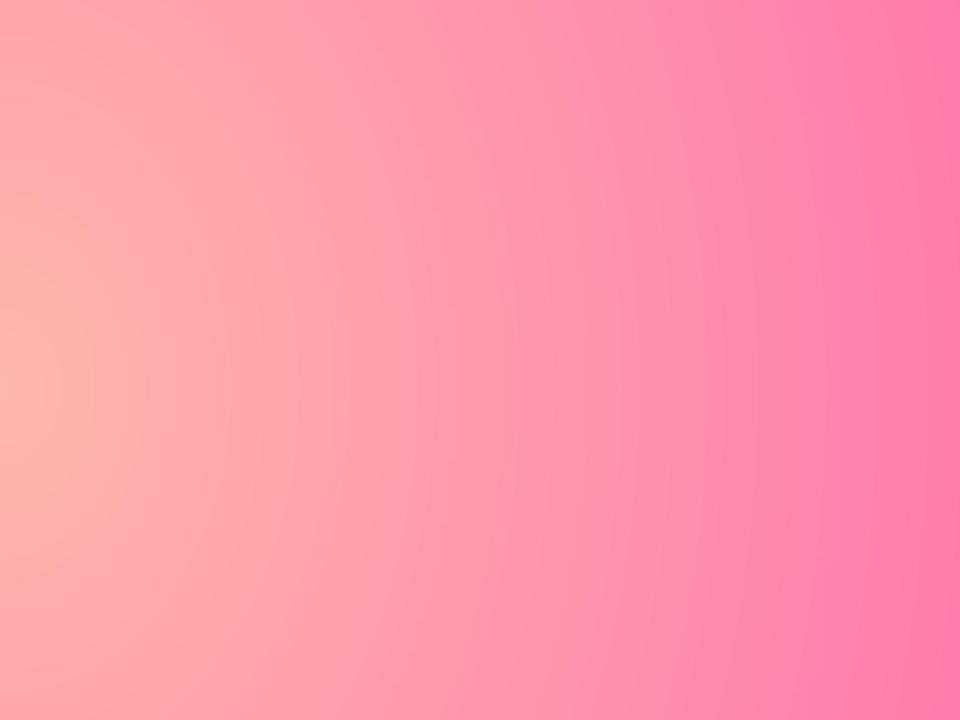 11.  Качество  взаимодействия  с  родителями
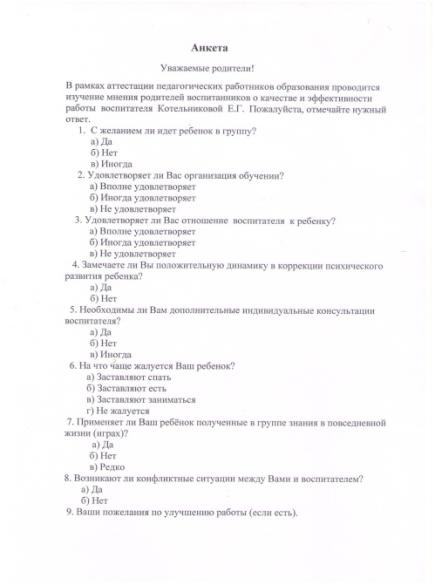 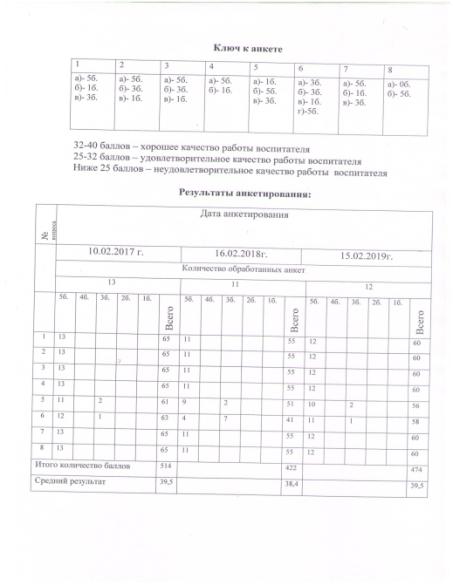 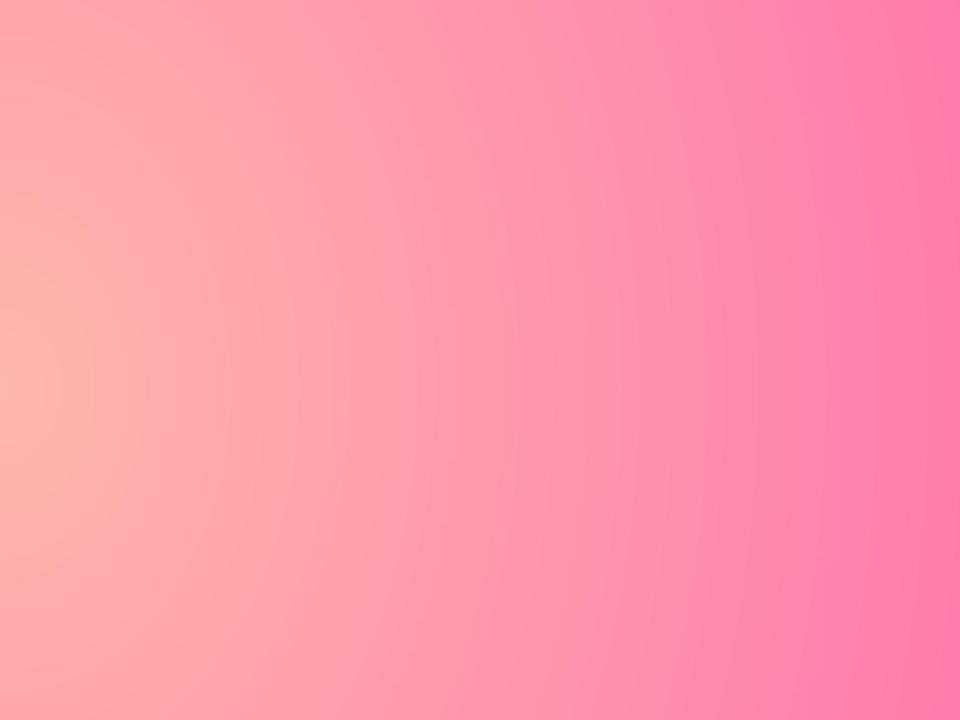 11.  Качество  взаимодействия  с  родителями
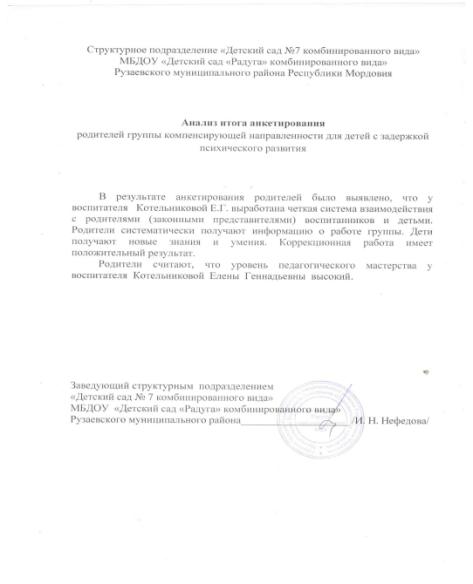 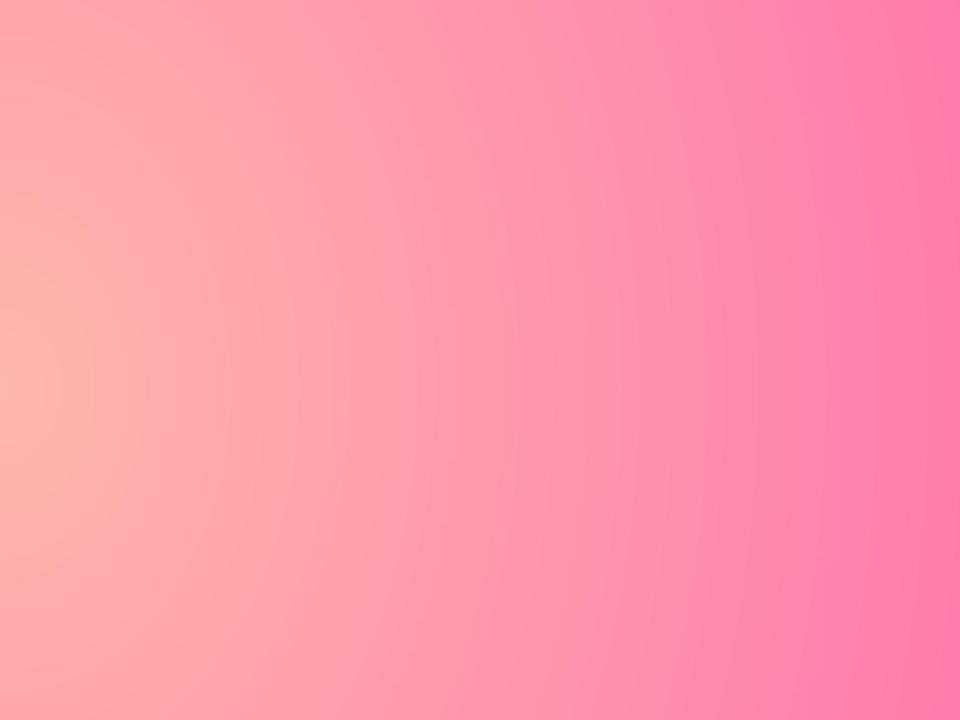 12. Работа  с  детьми  из  социально – неблагополучных  семей
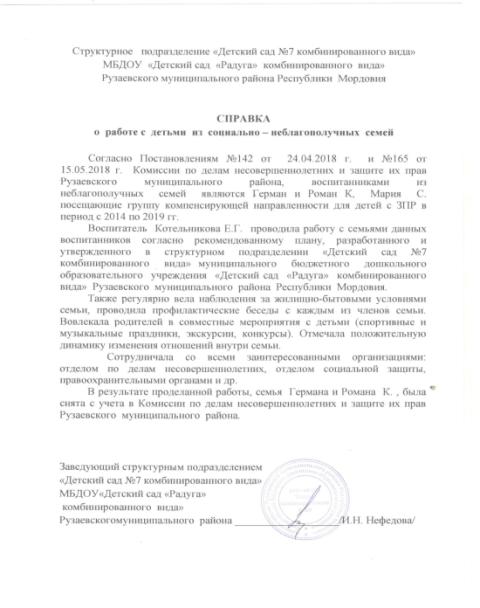 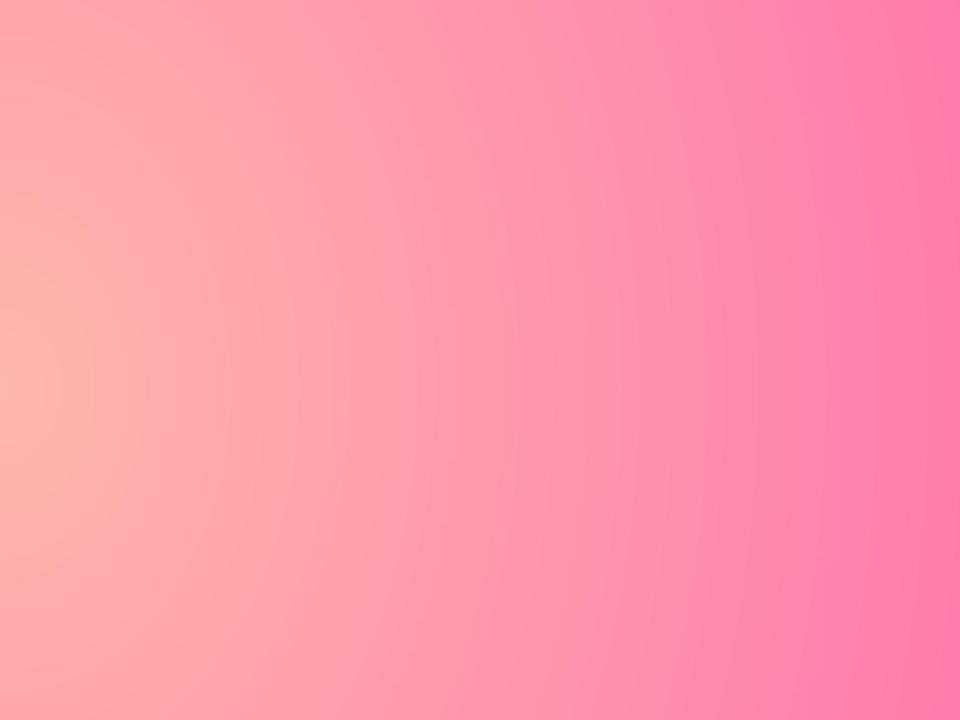 13. Участие педагога в профессиональных конкурсах
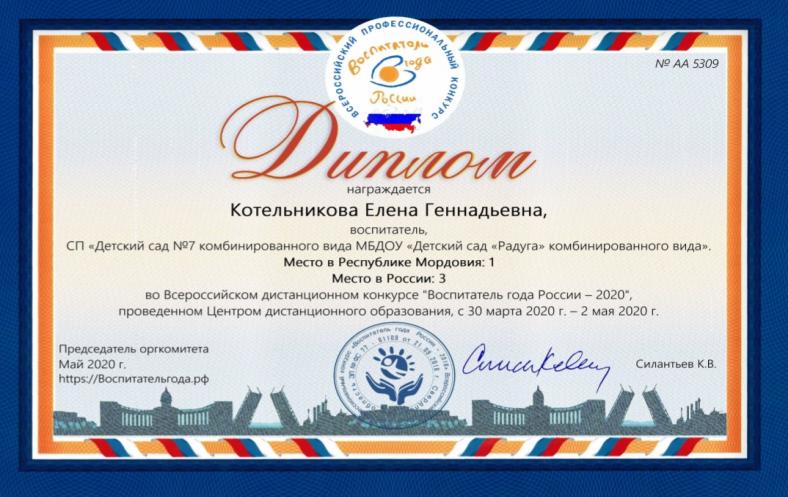 Всероссийский  уровень: 3
Республиканский  уровень: 1
Муниципальный  уровень: 3
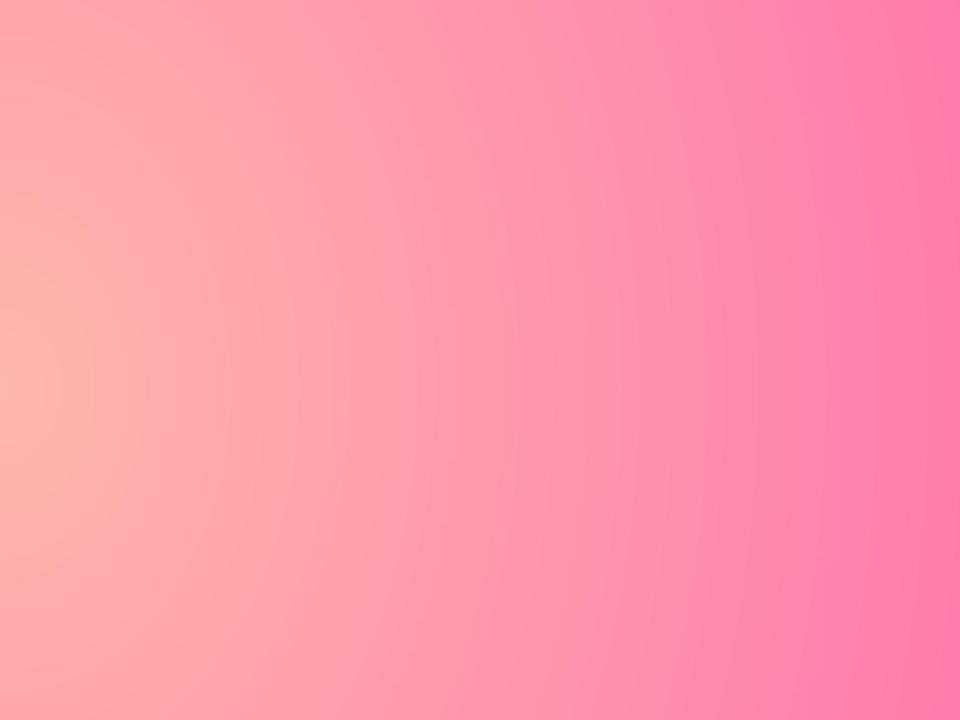 13. Участие педагога в профессиональных конкурсах
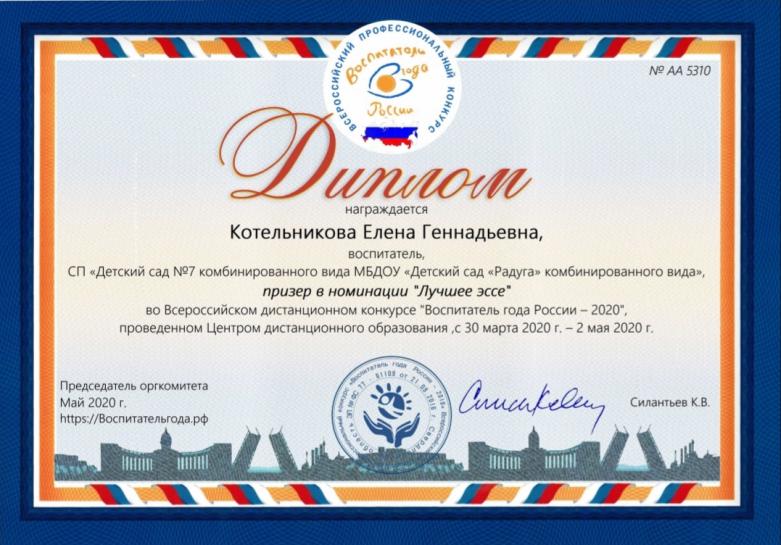 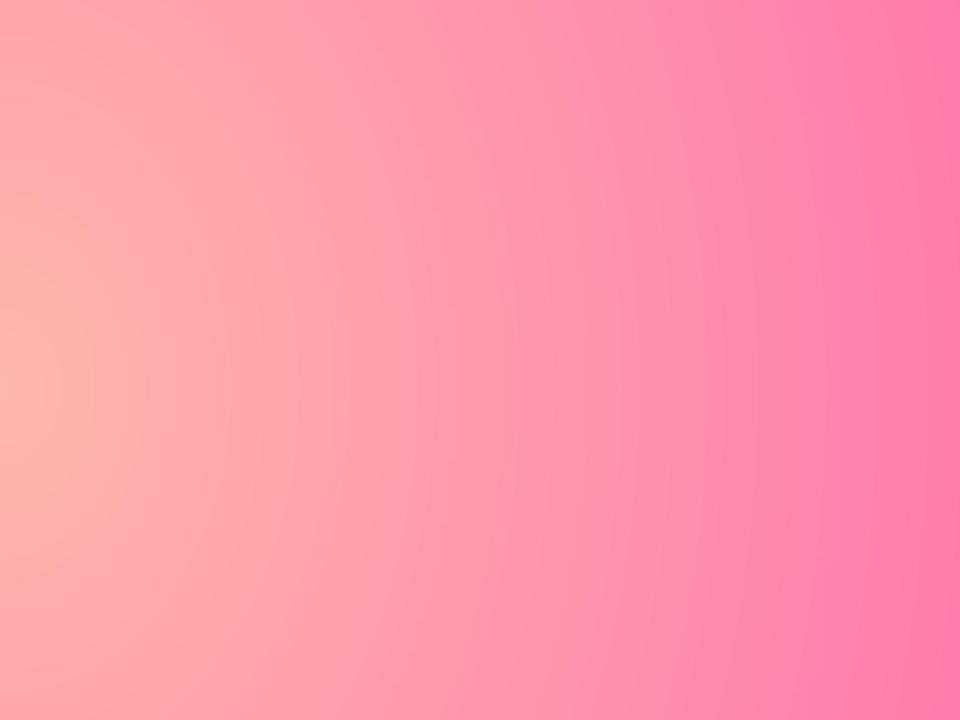 13. Участие педагога в профессиональных конкурсах
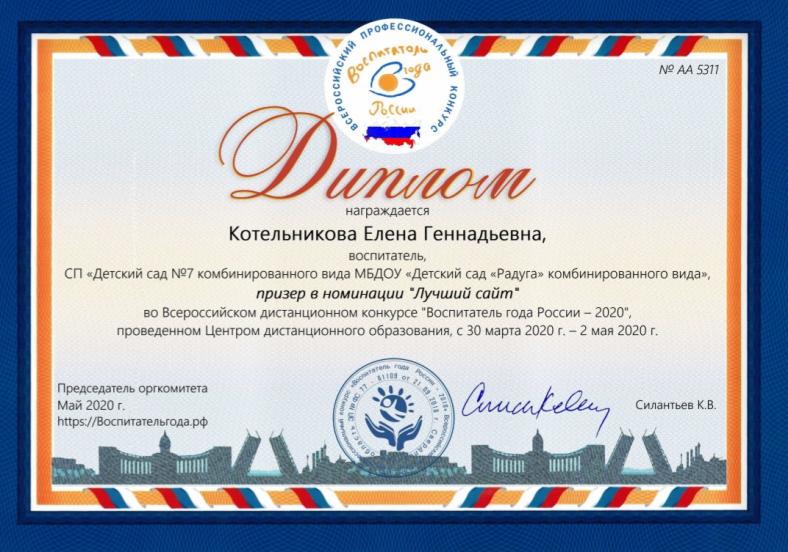 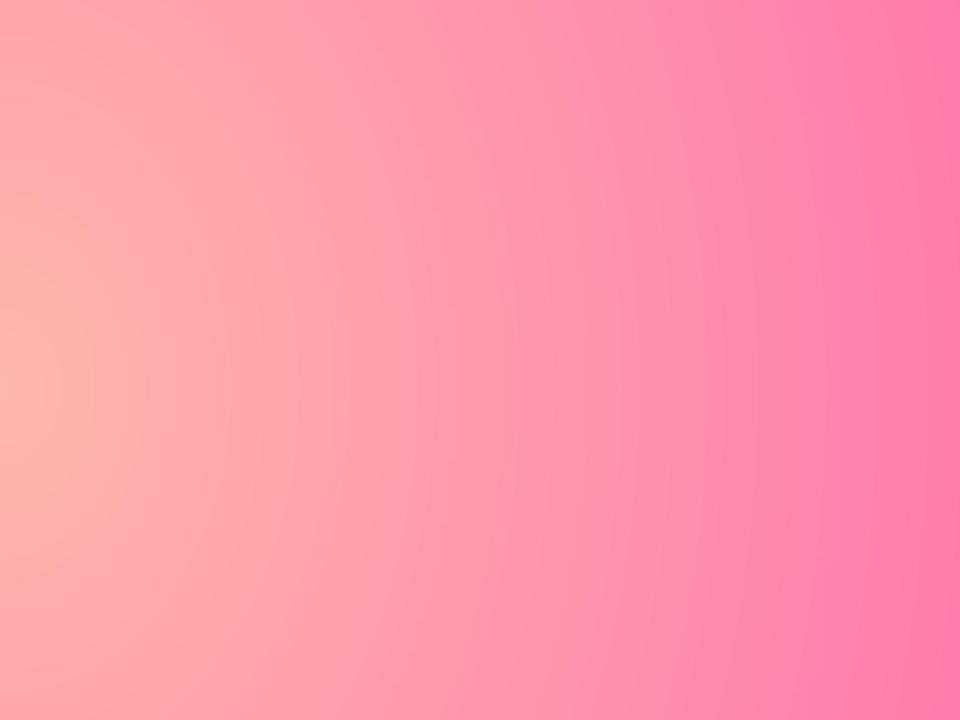 13. Участие педагога в профессиональных конкурсах
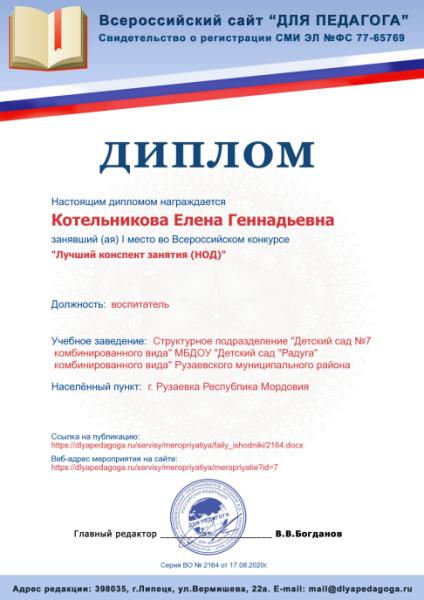 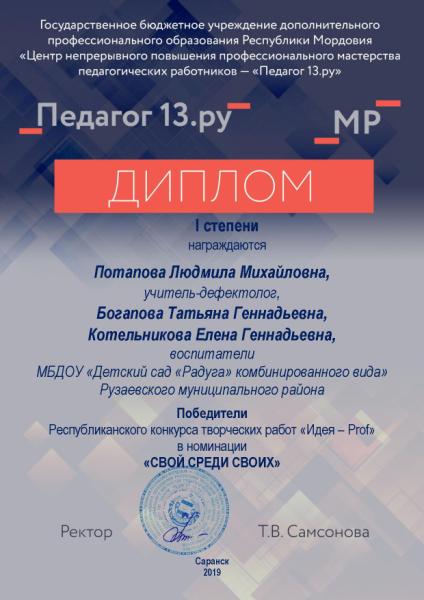 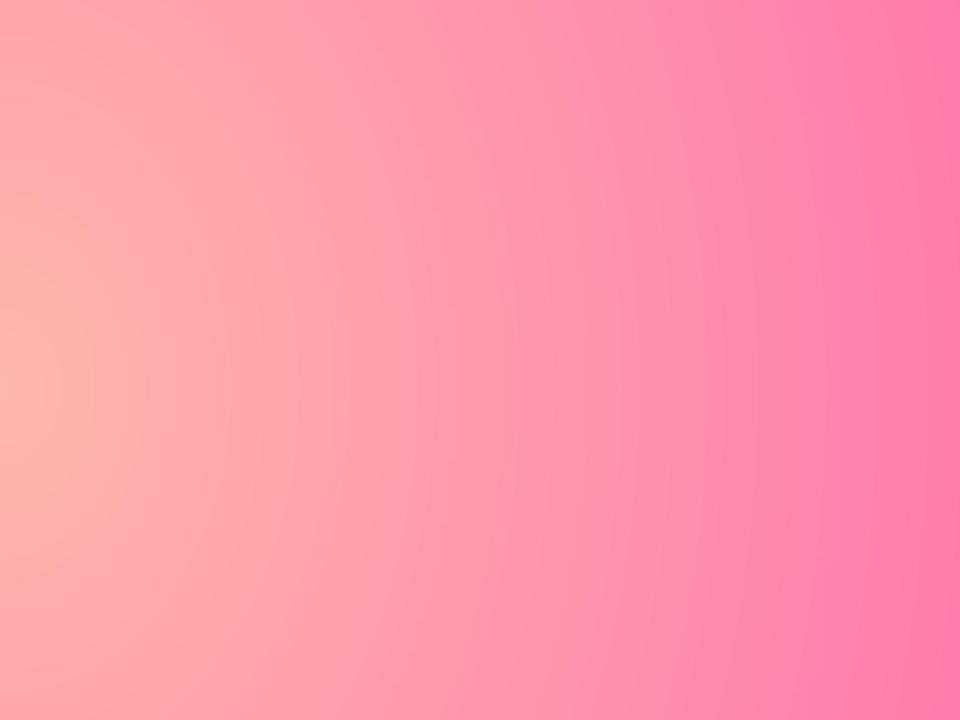 13. Участие педагога в профессиональных конкурсах
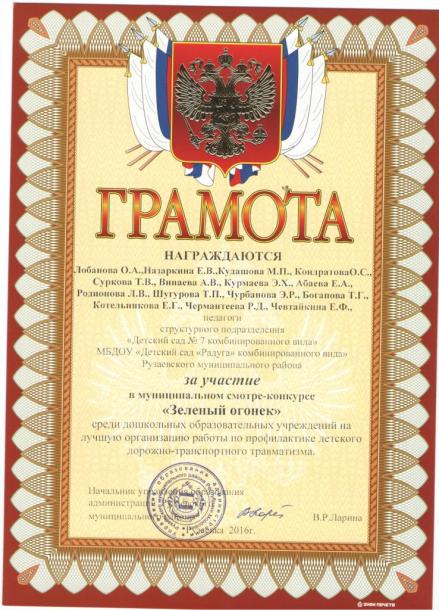 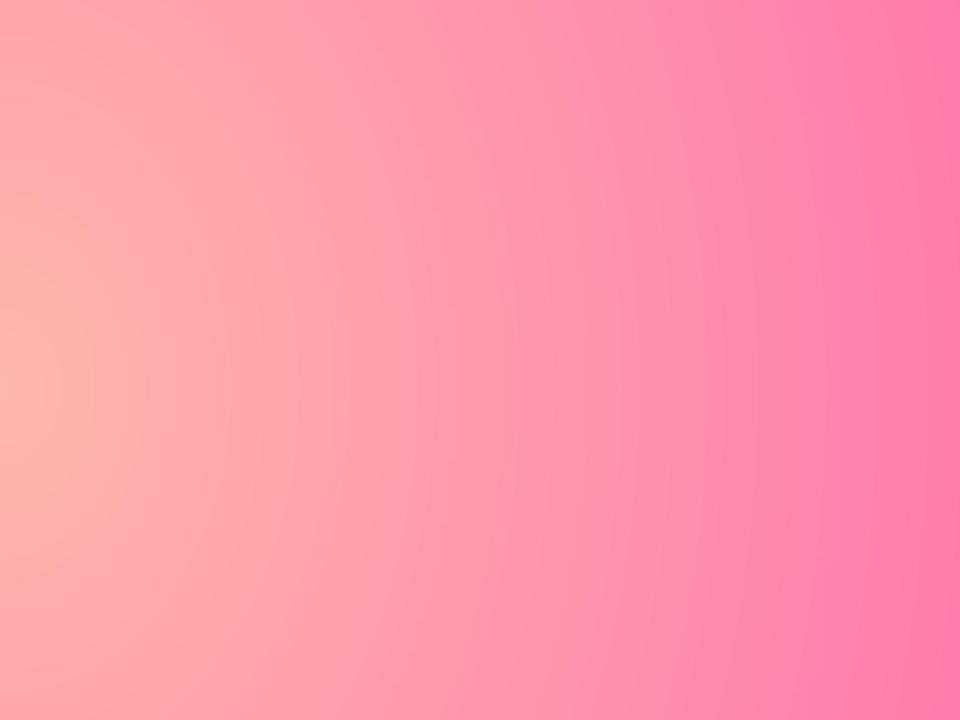 13. Участие педагога в профессиональных конкурсах
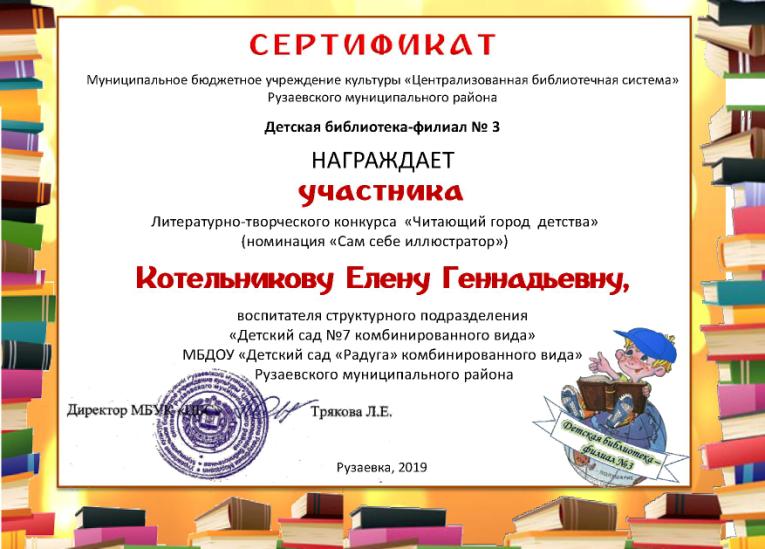 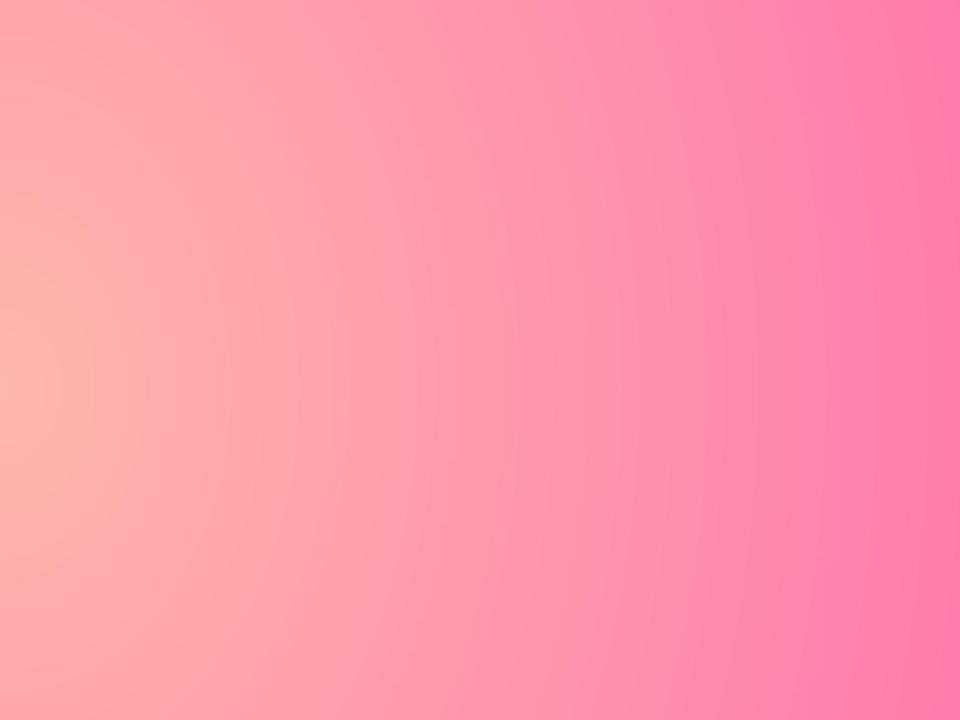 14. Награды и поощрения
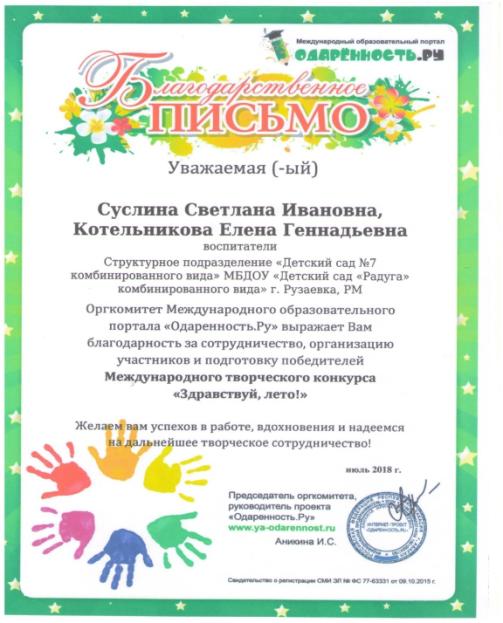 Международный  уровень: 1
Всероссийский  уровень: 1
Республиканский  уровень: 2
Муниципальный  уровень: 2
Уровень  образовательной  организации:2
Интернет: 2
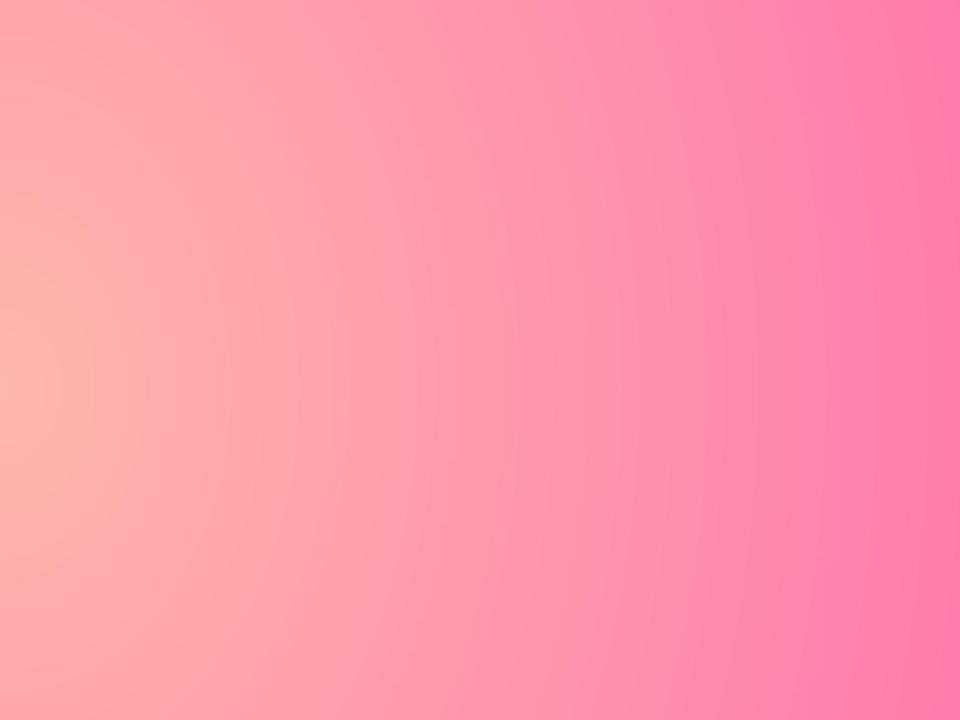 14. Награды и поощрения
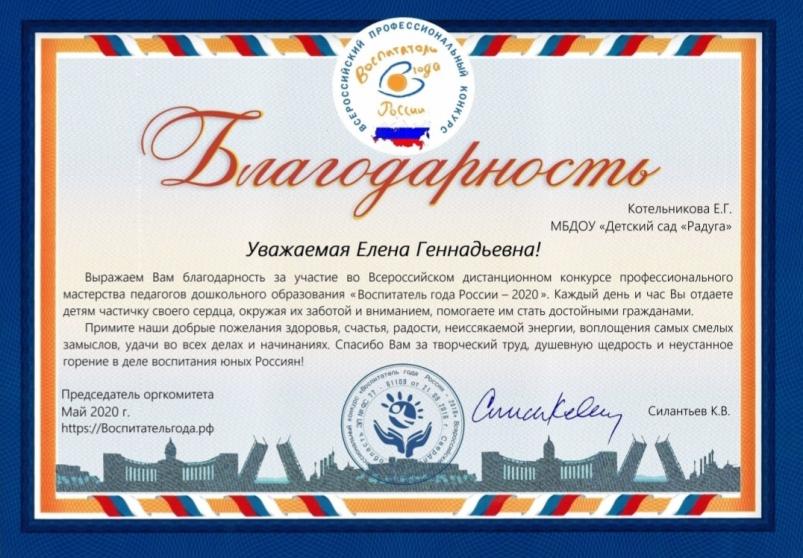 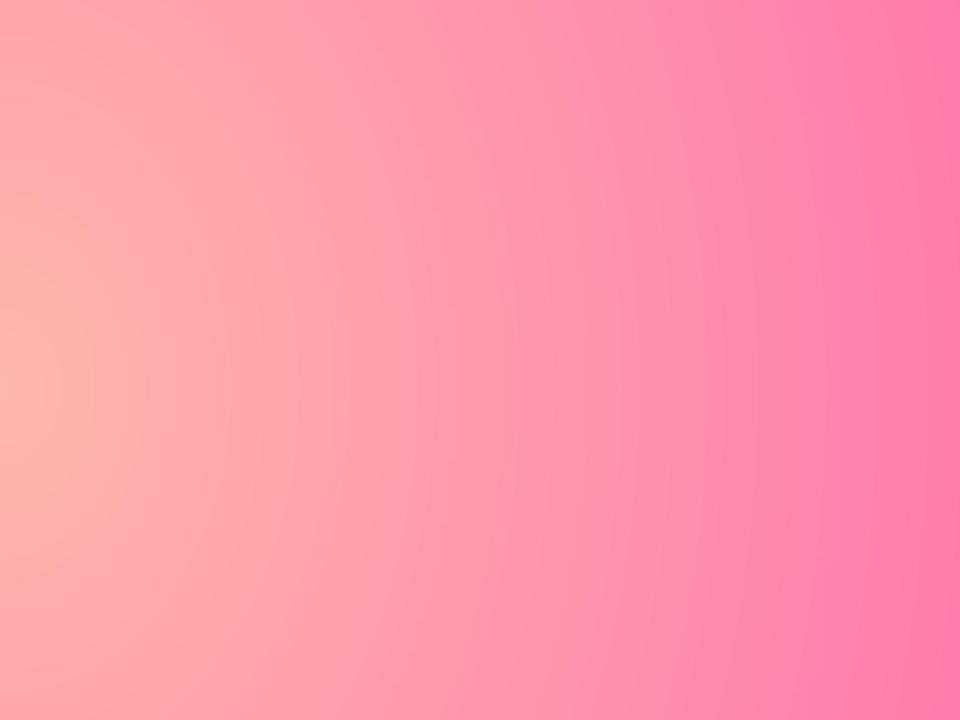 14. Награды и поощрения
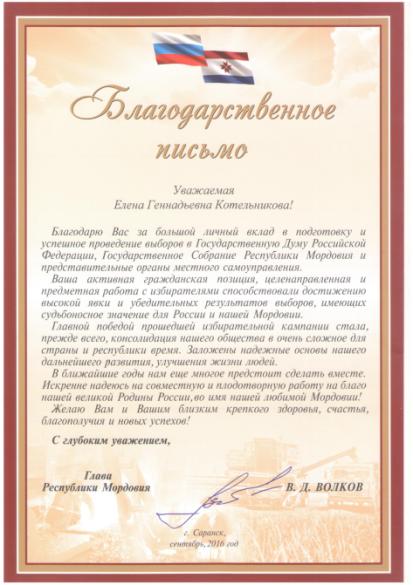 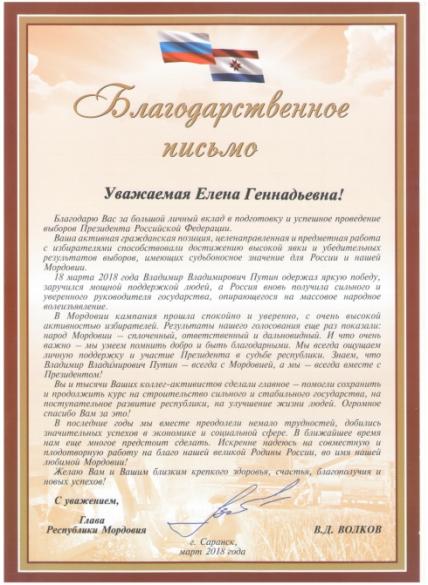 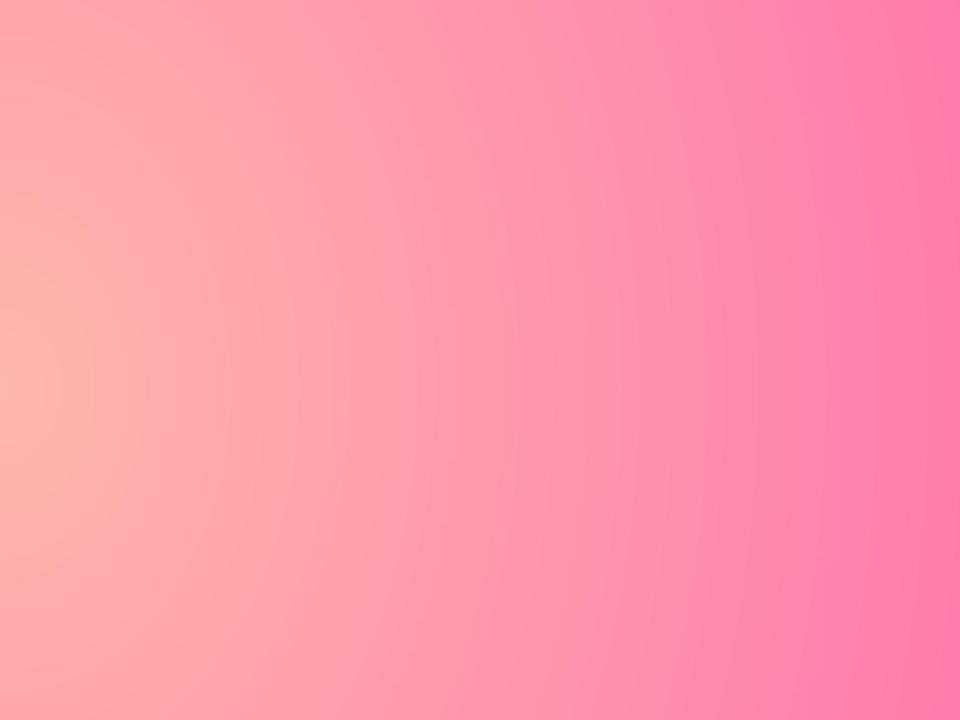 14. Награды и поощрения
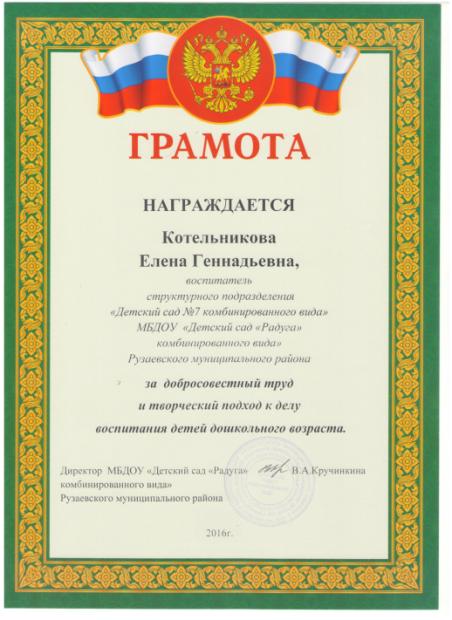 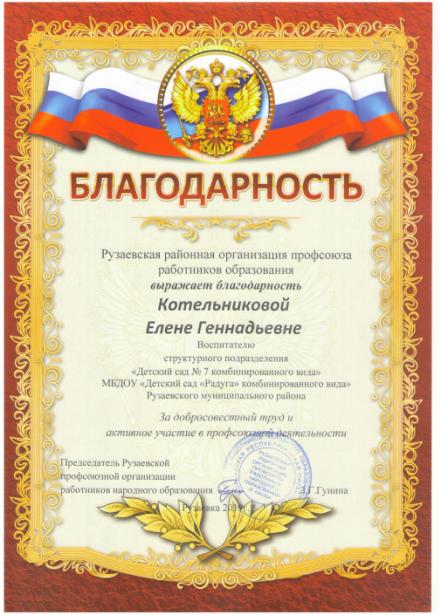 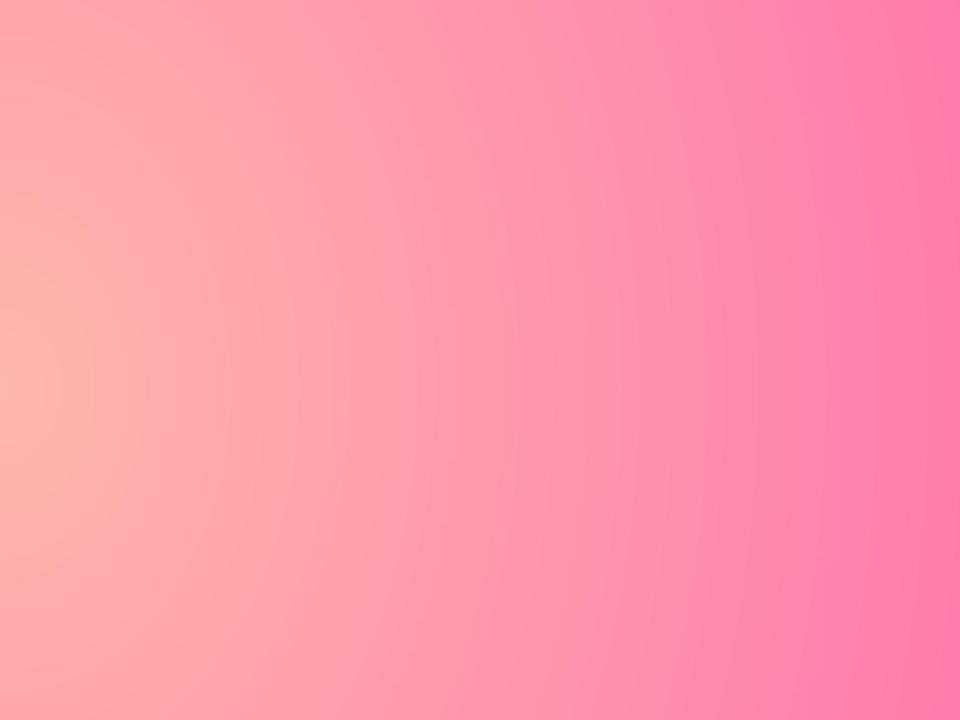 14. Награды и поощрения
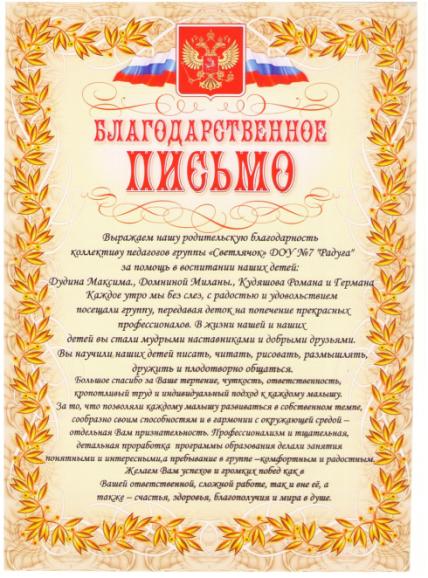 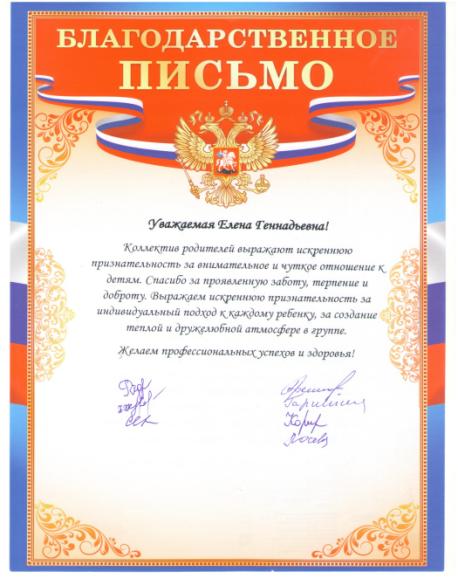 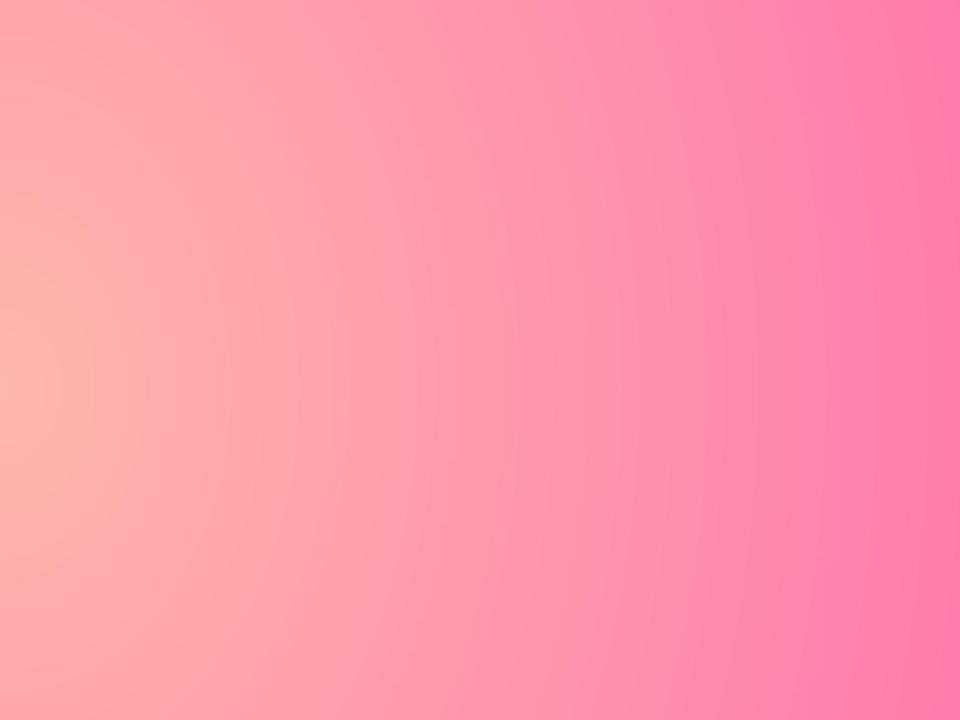 14. Награды и поощрения
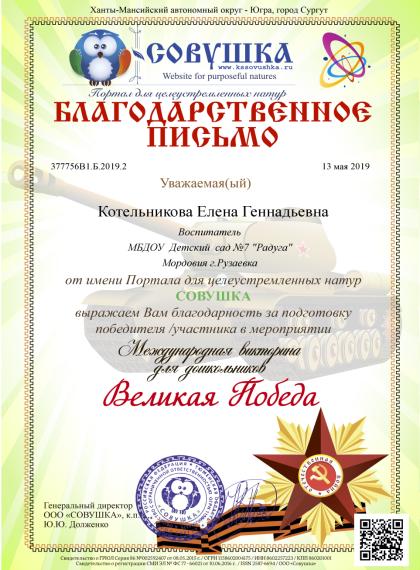 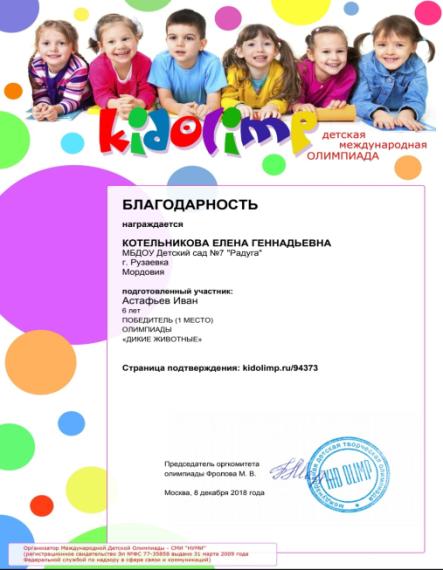